EKG – Elektrokardiografie
Praktické cvičení z fyziologie (jarní semestr: 4. – 6. týden)
Studijní materiály byly vytvořeny za podpory projektu MUNI/FR/1474/2018
1
Fyziologický ústav, Lékařská fakulta Masarykovy univerzity
Elektrokardiografie
Definice: záznam elektrické aktivity srdce z povrchu těla
(záznam el. aktivity srdce se dá pořídit i z jícnových svodů nebo samotného povrchu srdce, ale pro tyto metody jsou používána jiná pojmenování)

Pojmy
převodní systém srdce
potřeby pro záznam EKG
končetinové a hrudní svody
unipolární a bipolární svody
srdeční vektor, elektrická osa srdce
2
Fyziologický ústav, Lékařská fakulta Masarykovy univerzity
Převodní systém srdeční
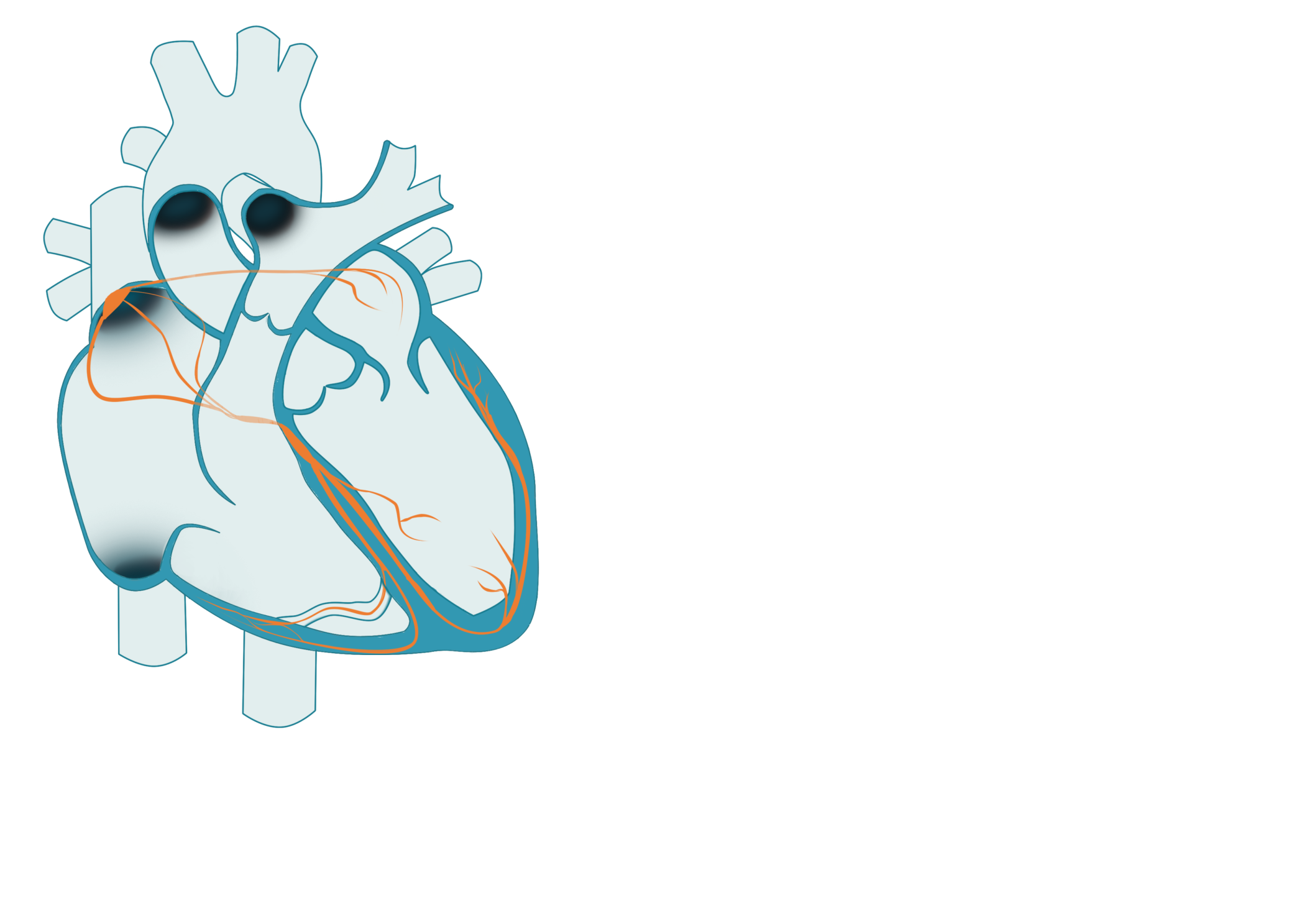 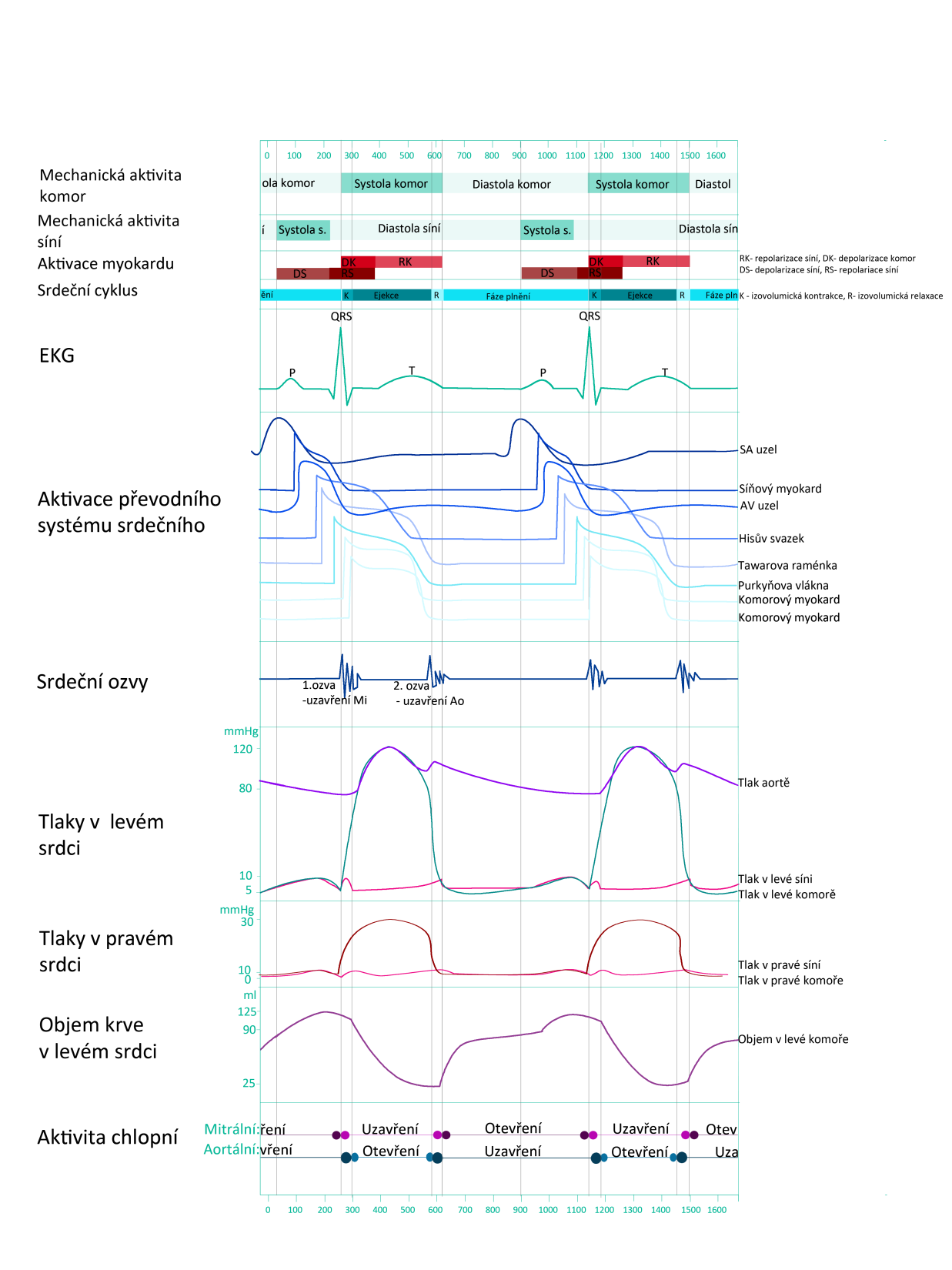 Sinoatriální uzel (SA)
SA uzel
Preferenční síňové dráhy
síňový myokard
Atrioventrikulární uzel (AV)
AV uzel
Hisův svazek
Tawarova raménka
Hisův svazek
Purkyňova vlákna
komorový myokard
Purkyňova vlákna
Tawarova raménka
3
Fyziologický ústav, Lékařská fakulta Masarykovy univerzity
Převodní systém srdeční
Funkce: Rytmické vytváření AP a preferenční vedení vzruchu
Síně jsou od komor oddělené nevodivou vazivovou přepážkou – jediná cesta přes AV

Sinoatriální uzel (SA) –  vlastní frekvence 100 tepů/min (většinou pod tlumivým vlivem parasympatiku), rychlost vedení 0,05 m/s
Preferenční internodální síňové spoje – rychlost vedení vzruchu 0,8 – 1 m/s
Atrioventrikulární uzel – jediný vodivý spoj mezi síněmi a komorami, vlastní frekvence 40 – 55 tepů/min, rychlost vedení jen 0,05 m/s (nodální zdržení)
Hisův svazek – rychlost vedení 1 – 1,5 m/s
Tawarova raménka – rychlost vedení 1 – 1,5 m/s
Purkyňova vlákna – rychlost vedení 3 – 3,5 m/s

Sinusový rytmus – vzruch začíná v SA uzlu
Junkční rytmus – vzruch se tvoří v AV uzlu nebo Hisově svazku
Terciální (komorový) rytmus – vzruch je tvořen od Hisova svazku dále

Aktivace komorového myokardu – z vnitřní strany k vnější, výrazně synchronizovaná, určená příchodem vzruchu
Repolarizace komorového myokardu – opačným směrem, méně ostrá, repolarizační ostrůvky, určená buňkami samotnými
Pozn: vlastní frekvence je frekvence vzniku AP  neovlivněná nervovým a hormonálním řízením
vlastní frekvence 20 – 40 bpm, mají pomalou spontánní depolarizaci, která je tak pomalá, že na obrázcích v učebnicích není moc patrná
4
Fyziologický ústav, Lékařská fakulta Masarykovy univerzity
Elektrický dipól
elektroda
Elektroda: snímá elektrický potenciál (Φ)
Elektrický svod: spojení dvou elektrod
Snímá napětí mezi elektrodami
Napětí = rozdíl el. potenciálů (V= Φ1- Φ2)
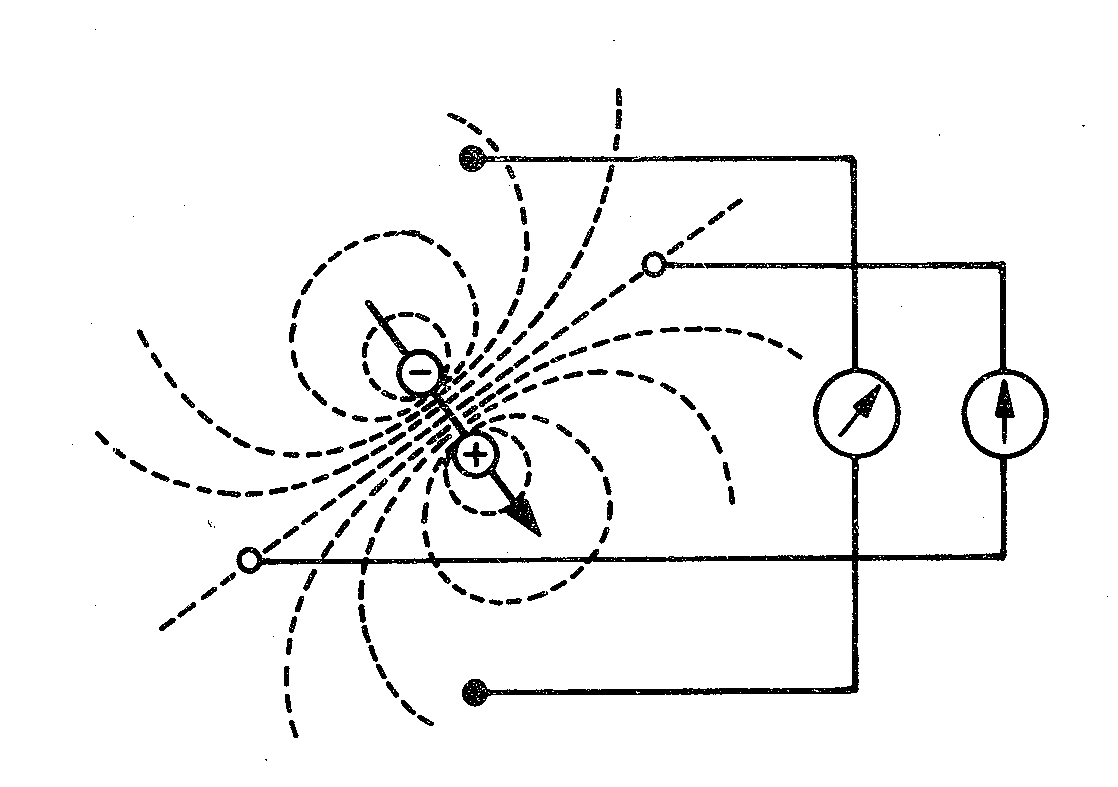 Φ2
svod
Φ1
5
Fyziologický ústav, Lékařská fakulta Masarykovy univerzity
Einthovenův trojúhelník (standardní, končetinové, bipolární svody)
I
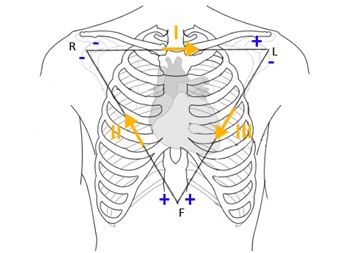 R
L
Bipolární svody: obě elektrody jsou aktivní (obě mají proměnný el. potenciál)
Barvy elektrod: R: červená, L: žlutá, F: zelená
II
III
6
Fyziologický ústav, Lékařská fakulta Masarykovy univerzity
F
Goldbergerovy svody(augmentované, končetinové, unipolární svody)
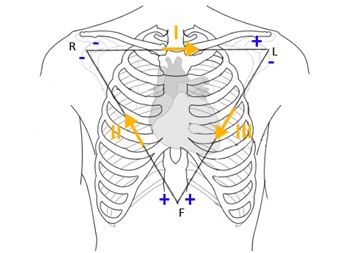 R
L
Unipolární svody: jedna elektroda je aktivní  (proměnný el. potenciál) a druhá je neaktivní (konstantní el. potenciál, obvykle 0 mV)

Aktivní elektroda je vždy kladná
avR
aVL
aVF
7
Fyziologický ústav, Lékařská fakulta Masarykovy univerzity
F
+
+
+
Wilsonova svorka (W)
Vzniká spojením končetinových elektrod přes odpory
elektricky představuje střed srdce (reálně je vyvedena stranou nebo dopočítána)
Neaktivní elektroda (konstantní potenciál)
-
-
Wilsonova svorka
Wilsonova svorka
reálně
8
Fyziologický ústav, Lékařská fakulta Masarykovy univerzity
Hrudní svody
Hrudní svod: spojení hrudní elektrody a Wilsonovy svorky

Unipolární svody: aktivní je hrudní elektroda (kladná) a neaktivní je Wilsonova svorka (el. potenciál 0 mV)
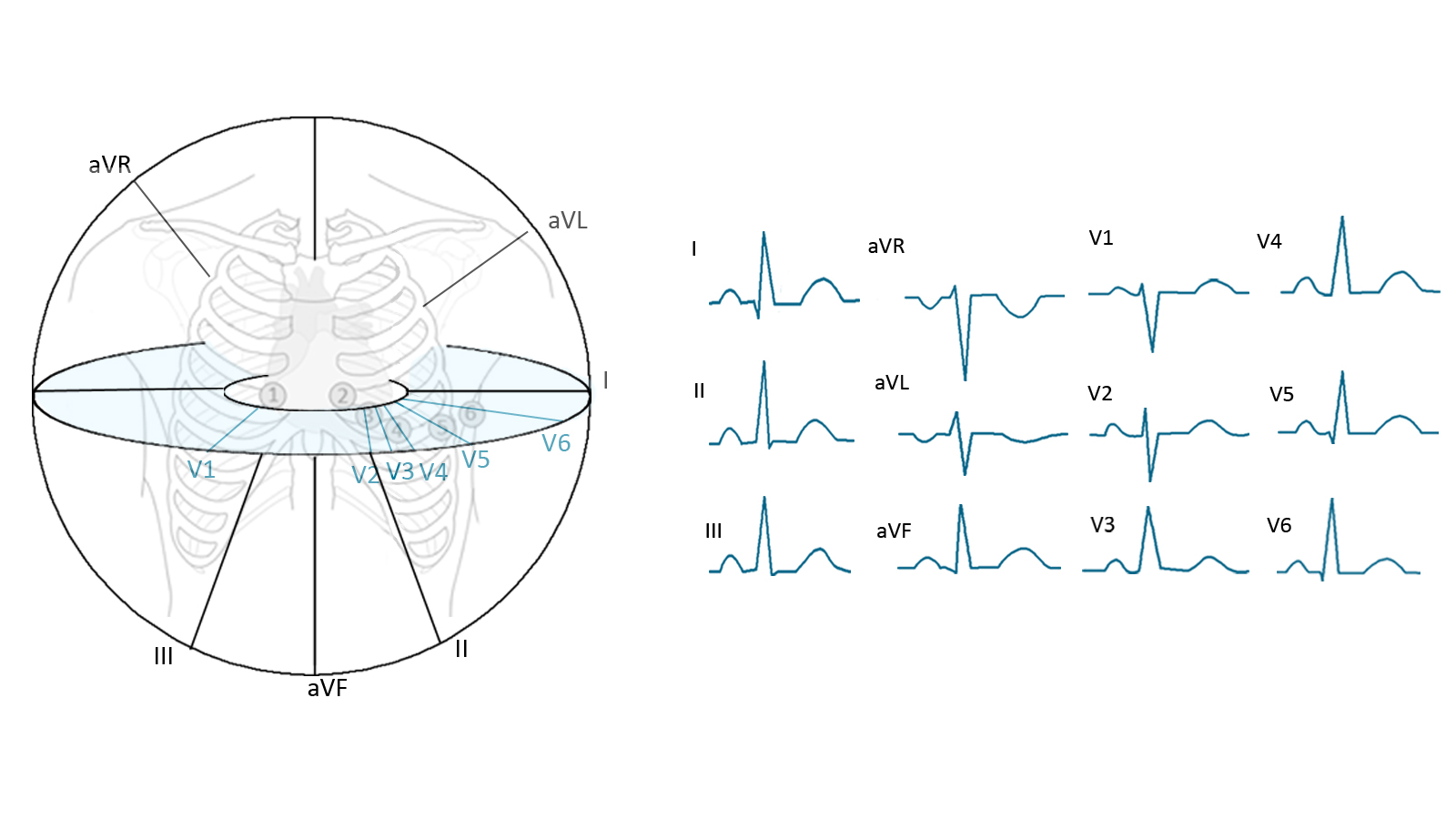 hrudní elektroda
1
2
3
4
5
6
9
Fyziologický ústav, Lékařská fakulta Masarykovy univerzity
+
+
+
Svody podle Cabrery
I
–
+
–
L
R
–
-
-
-
–
aVR
aVL
–
–
+
+
-30°
aVL
–
+
0°
I
III
II
–
aVF
–
aVR
+
30°
+
+
+
II
III
+
aVF
60°
F
120°
10
Fyziologický ústav, Lékařská fakulta Masarykovy univerzity
90°
Rozměření EKG
depolarizace komor - QRS
Srdeční akce
Srdeční rytmus
Srdeční frekvence
Vlny, kmity, úseky a intervaly
P vlna
PQ interval
QRS komplex
ST úsek
T vlna
QT interval
Elektrická osa srdeční
R
repolarizace komor
depolarizace síní
T
P
Svod II
Q
S
11
Fyziologický ústav, Lékařská fakulta Masarykovy univerzity
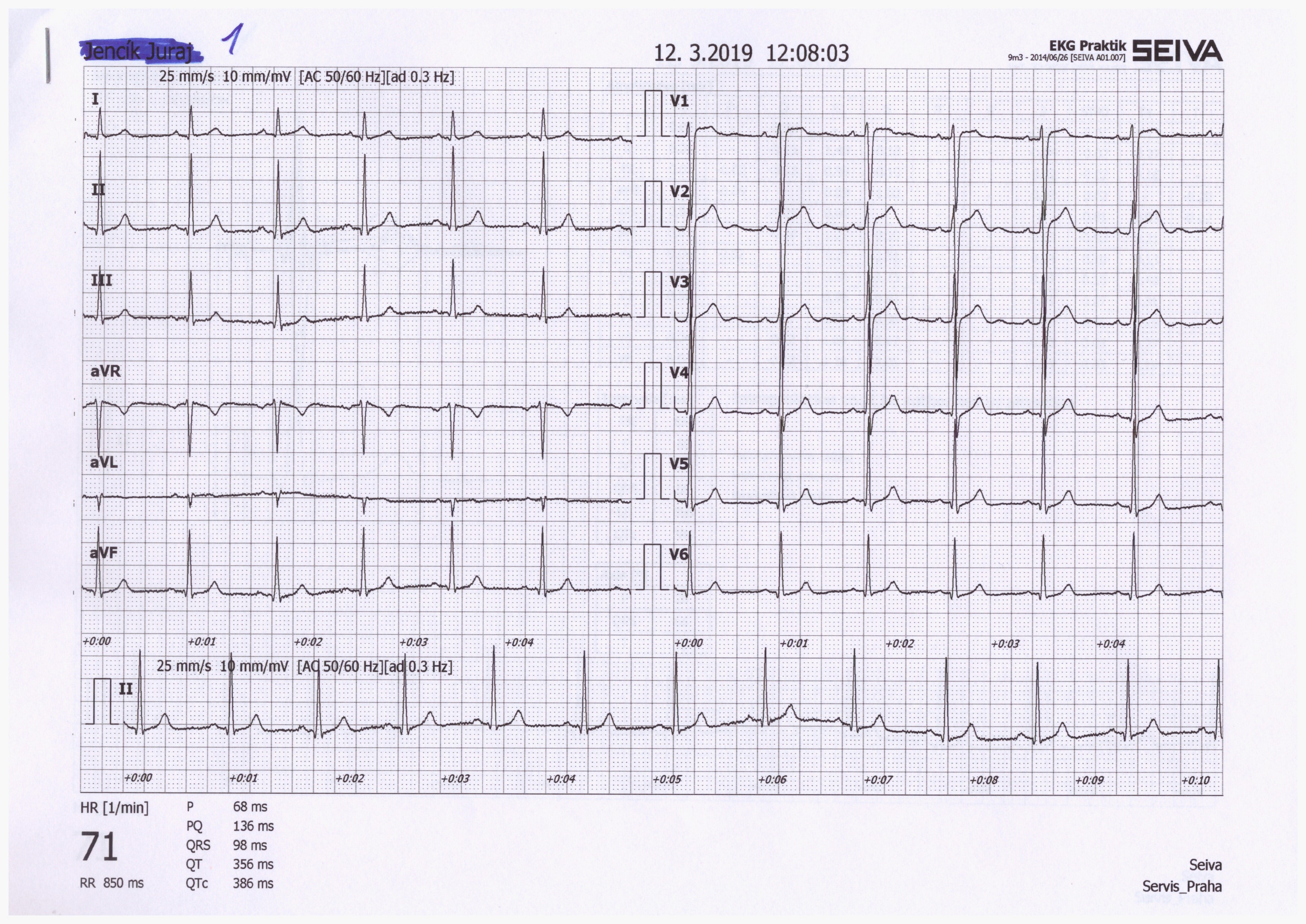 Rozměření EKG
Milimetrový papír pomůže v rychlém rozměření
Podívejte se, jaká je rychlost posunu papíru (zde 25 mm/s)
Kontrolní otázka: kolik ms je jeden mm?
Hodí se vědět, i kolik mV je jeden mm


Samozřejmě, počítač dnes již dokáže vyplivnout výsledky, aniž byste nad tím museli přemýšlet. Ale nikdy bezhlavě nevěřte počítači. Výpočet je závislý na kvalitě signálu. Pokud nedoléhají elektrody, hýbe se vám pacient atd., vzniklé artefakty v signálu snadno počítač zmatou. Ale Vás to zmást nemá 
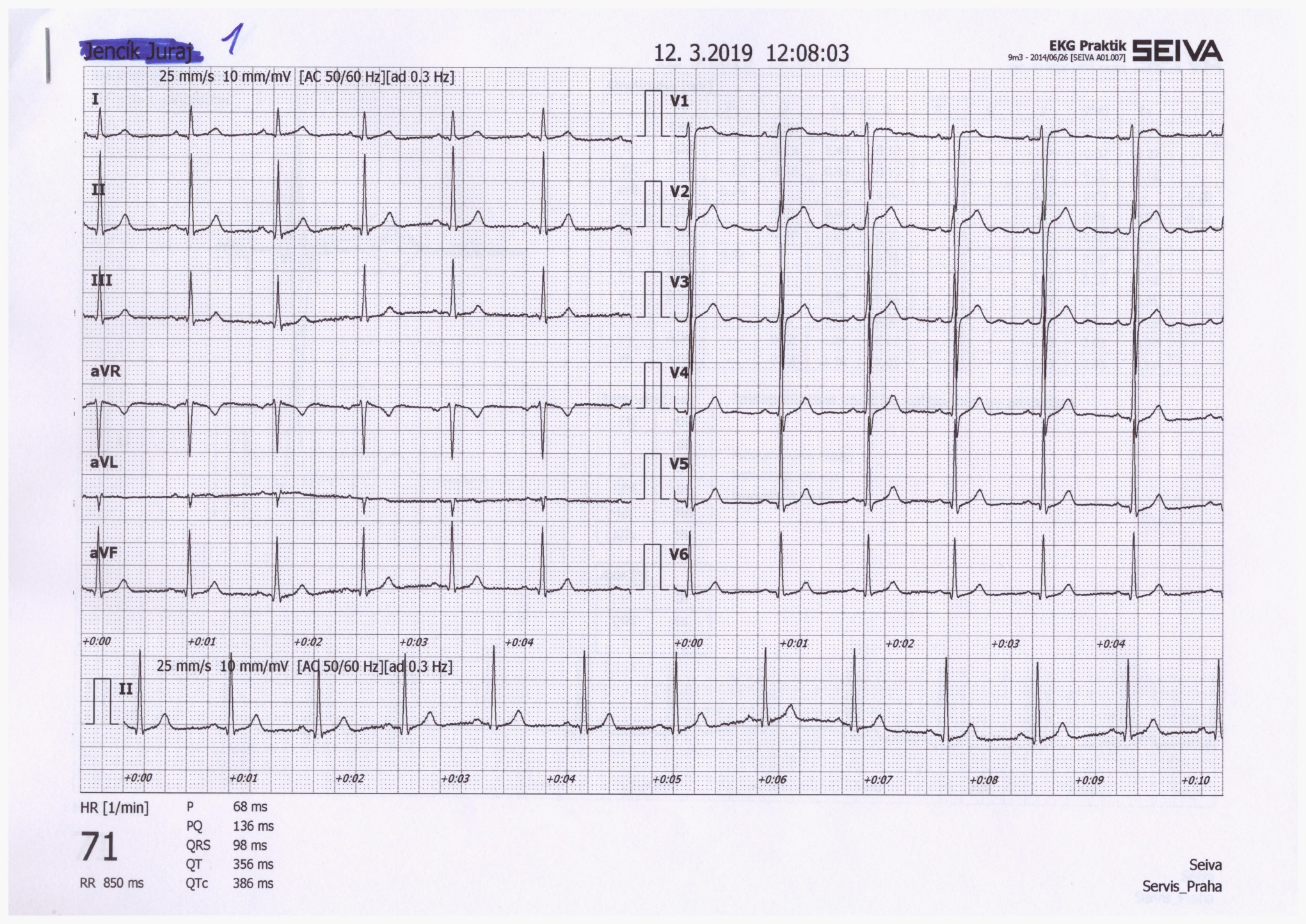 12
1) Srdeční akce
Pravidelnost vzdáleností mezi QRS komplexy – RR intervaly
Spočítejte rozdíl: RR – průměrné RR (stačí, když si vyberete nejkratší a nejdelší RR v záznamu)

Pravidelná akce: rozdíl < 0,16 s
Nepravidelná akce: rozdíl > 0,16 s
Obvykle patologická
Pozor na významnou sinusovou respirační arytmii – ta je naopak velmi fyziologická. Pokud si nejste jistí, poproste pacienta, ať zadrží dech.

Pozn: je-li přítomná jedna extrasystola, ale jinak je srdeční akce pravidelná, tak ji za pravidelnou označujeme
RR
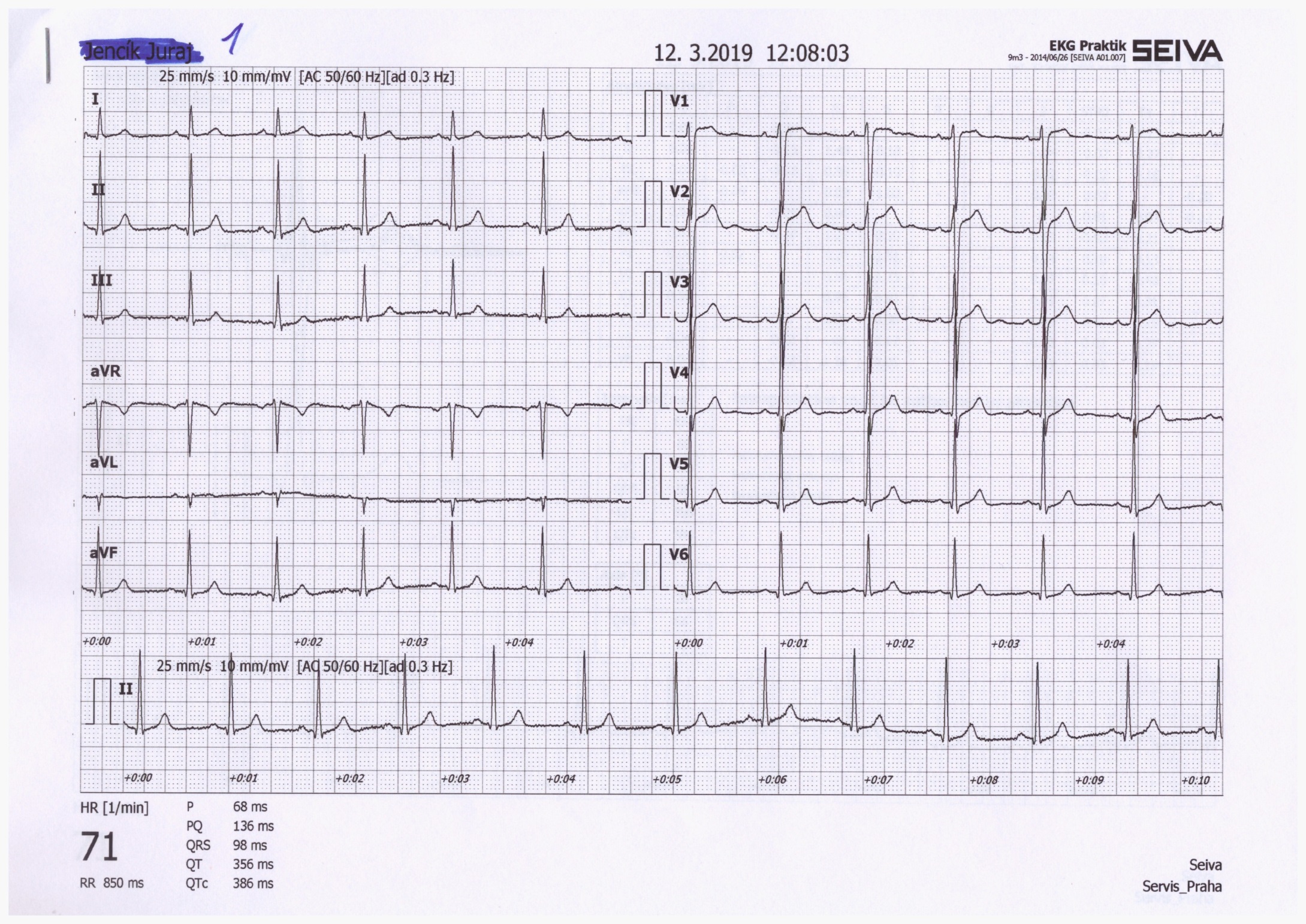 13
Fyziologický ústav, Lékařská fakulta Masarykovy univerzity
2) Srdeční rytmus
Srdeční rytmus se určuje podle zdroje akčních potenciálů, které vedou k depolarizaci komordepolarizace komor je klíčová, protože ta určuje srdeční výdej
Sinusový rytmus
Vzruch začíná v sinoatriální uzlu
Na EKG: přítomná vlna P (depolarizace síní), která předchází QRS
Junkční rytmus
Vzruch vzniká v atriovenrikulárním uzlu nebo Hisově svazku, frekvence obvykle 40 – 60/min Před QRS není přítomná plna P, QRS má normální tvar (je úzký)
Srdeční frekvence je nízká 
Depolarizace síní se může na EKG projevit, pokud se vzruch z komor převede na síně - vlna je po QRS a má opačnou polaritu, protože probíhá opačným směrem (takže např. ve svodu II bude dolů)
Terciální rytmus
Vzruch vzniká v dalších částech převodního systému, frekvence 30-40/min
QRS má divný tvar, je širší, protože se v komorách šíří nestandardním směrem
14
Fyziologický ústav, Lékařská fakulta Masarykovy univerzity
2) Srdeční rytmus
Sinusový rytmus – před každým QRS je přítomna vlna P – vzruch začíná v SA uzlu, je na něj navázaná depolarizace komor
Junkční rytmus – nejsou přítomné normální vlny P před QRS – vzruch začíná v AV uzlu nebo Hisově svazku, nízká srdeční frekvence, ale normální QRS (v komoře se vzruch šíří normálně)
zpětná depolarizace síní
nebo
Terciální (komorový) rytmus – nejsou přítomné vlny P vázané na QRS, vzruch začíná někde v komorách – deformované QRS, hodně nízká srdeční frekvence, například AV blok III. stupně
repolarizace síní
P – depolarizace síní
AV blok III. stupně – komory si jedou terciální rytmus, síně si jednou svůj rychlejší rytmus určený SA uzlem, který se ale nepřevádí do komor
3) Srdeční frekvence
Frekvence stahu komor (protože ta určuje srdeční výdej) na EKG – frekvence depolarizací komor
Nejčastěji označovaná z anglického heart rate jako HR = 1 / RR (jednotky: počet úderů za minutu)
Fyziologická: 60 – 90/min v klidu

Tachykardie: > 90/min v klidu
Může být sinusová (vyšší aktivita sympatiku, léky, …)
Tachyarytmie: rytmus není sinusový
Pokud je > cca 180, rytmus s největší pravděpodobností sinusový nebude
Bradykardie: < 60/min
Může být sinusová (vyšší aktivita parasympatiku, sportovní bradykardie - fyziologická)
Pokud je < 50/min, rytmus pravděpodobně sinusový nebude (junkční, komorový)
16
Fyziologický ústav, Lékařská fakulta Masarykovy univerzity
4) Vlny, kmity, úseky, intervaly
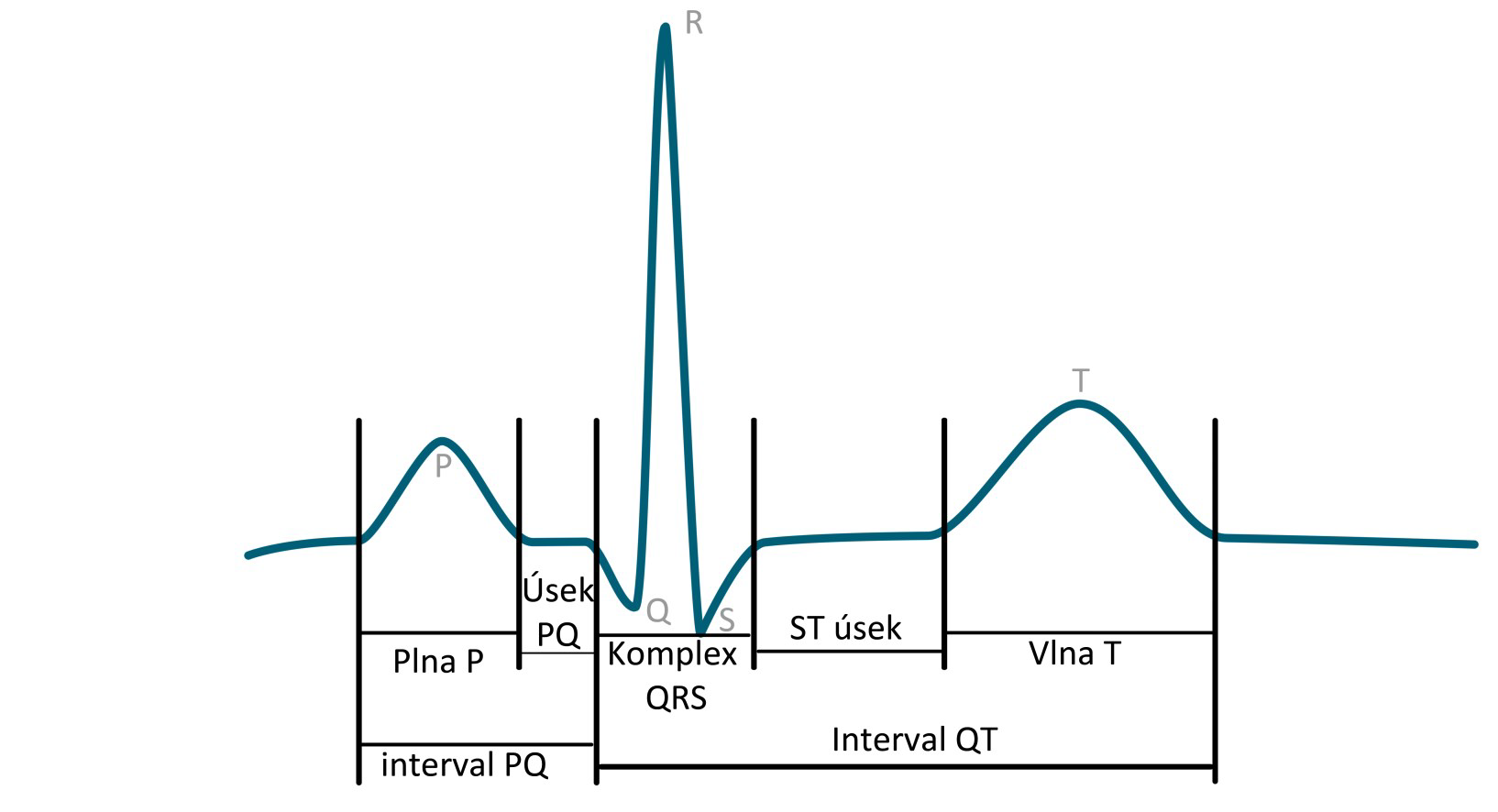 Pozor na pojmy interval a úsek
17
Fyziologický ústav, Lékařská fakulta Masarykovy univerzity
4) Vlny, kmity, úseky, intervaly
18
Fyziologický ústav, Lékařská fakulta Masarykovy univerzity
4) Vlny, kmity
Vlna P: 
Je přítomná? 
Je pozitivní/negativní (nahoru/dolu), jednovrcholová/vícevrcholová, silná(>0,25mV)/normální/slabá?
QRS:
Q:  první negativní kmit
R:  první pozitivní kmit
S:  negativní kmit, kterému předchází pozitivní kmit
Malý kmit (pod 0,5 mV=4 a méně mm) je označován malým písmenem
Velký kmit (5 a více mm)je označován velkým písmenem
Druhý takový kmit je s čárkou  (‘)

Vlna T: 
Je pozitivní/negativní/bipolární?
Má stejnou polaritu jako nejsilnější výchylka QRS?
Ano: konkordantní (fyziologie), Ne: dyskordantní (patologie)
Bipolární T: 
Preterminálně negativní (-/+)
Terminálně negativní (+/-)
Například:
RS
depolarizace komor - QRS
R
qRs
repolarizace komor
rSr‘
depolarizace síní
T
P
Svod II
Q
S
19
Fyziologický ústav, Lékařská fakulta Masarykovy univerzity
5) Elektrická osa srdeční
Elektrická osa srdeční: průměrný směr elektrického vektoru srdečního v průběhu depolarizace komor : QRS komplexu (lze určit i pro depolarizaci síní: P, nebo repolarizaci komor: T, ale v praktiku budeme řešit jen depolarizaci komor)
El. osa srdeční
–
–
–
+
-30°
aVL
+
Srdeční osa fyziologicky směřuje dolů, doleva, dozadu – odkazuje na reálné uložení srdce v hrudníku
Zde řešíme pouze frontální rovinu (končetinové svody)
Osu k sobě „táhne“ největší hmota depolarizující se svaloviny, tedy hlavně levá část srdce. Jakékoliv hypertrofie osu odklání k sobě.
–
+
0°
I
Rozmezí fyziologické:
Střední typ  0° až  90°
Levý typ   -30° až 0°
Pravý typ   90° až 110°

Rozmezí nefyziologické:
Deviace doprava: > 120 ° (např. hypertrofie PK, dextrokardie)
Deviace doleva: < -30° (např. hypertrofie LK, těhotenství, obezita)
–
–
aVR
+
30°
+
vektokardiogram
+
II
III
aVF
60°
osa je změněna i při blokádě Tawar. ramének nebo po infarktu myokardu, chybí el. aktivita části komor
120°
90°
Elektrická osa srdeční - výpočet
Protože se el. osa týká depolarizace komor ve frontální rovině, k výpočtu použijeme QRS komplexy končetinových svodů: I, II, III
Spočítáme součet kmitů QRS v těchto svodech. Když je kmit dolů, je záporný. Když je kmit nahoru, je kladný. Využije milimetrového papíru. Velikost kmitu bude v mm.
Svod I: QI=-1; RI=6; SI=0; QRSI=5


Svod II: QII=-1; RII=17; SII=-1; QRSII=15


Svod IIII: QIII=0; RIII=10; SIII=-1; QRSIII=9
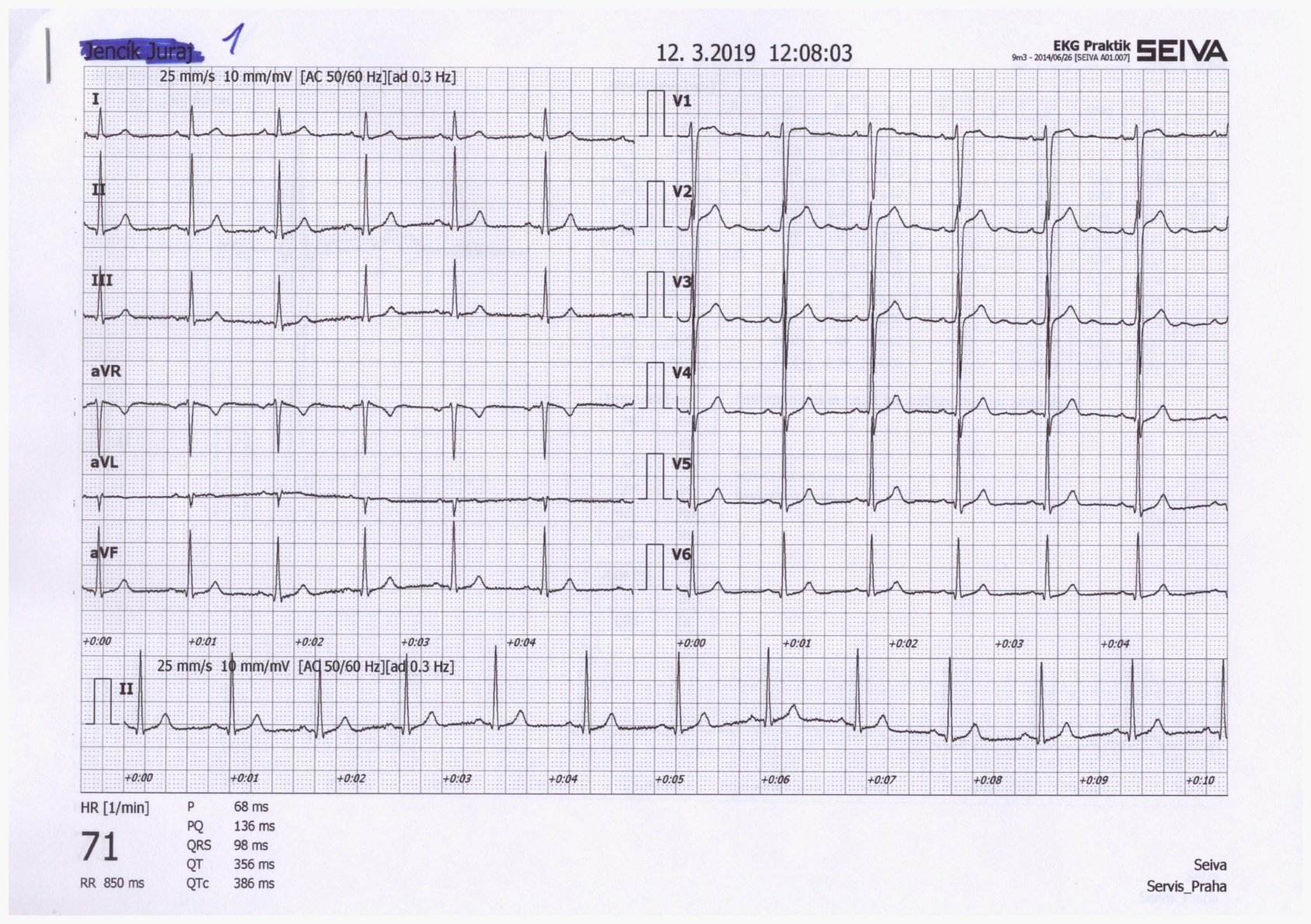 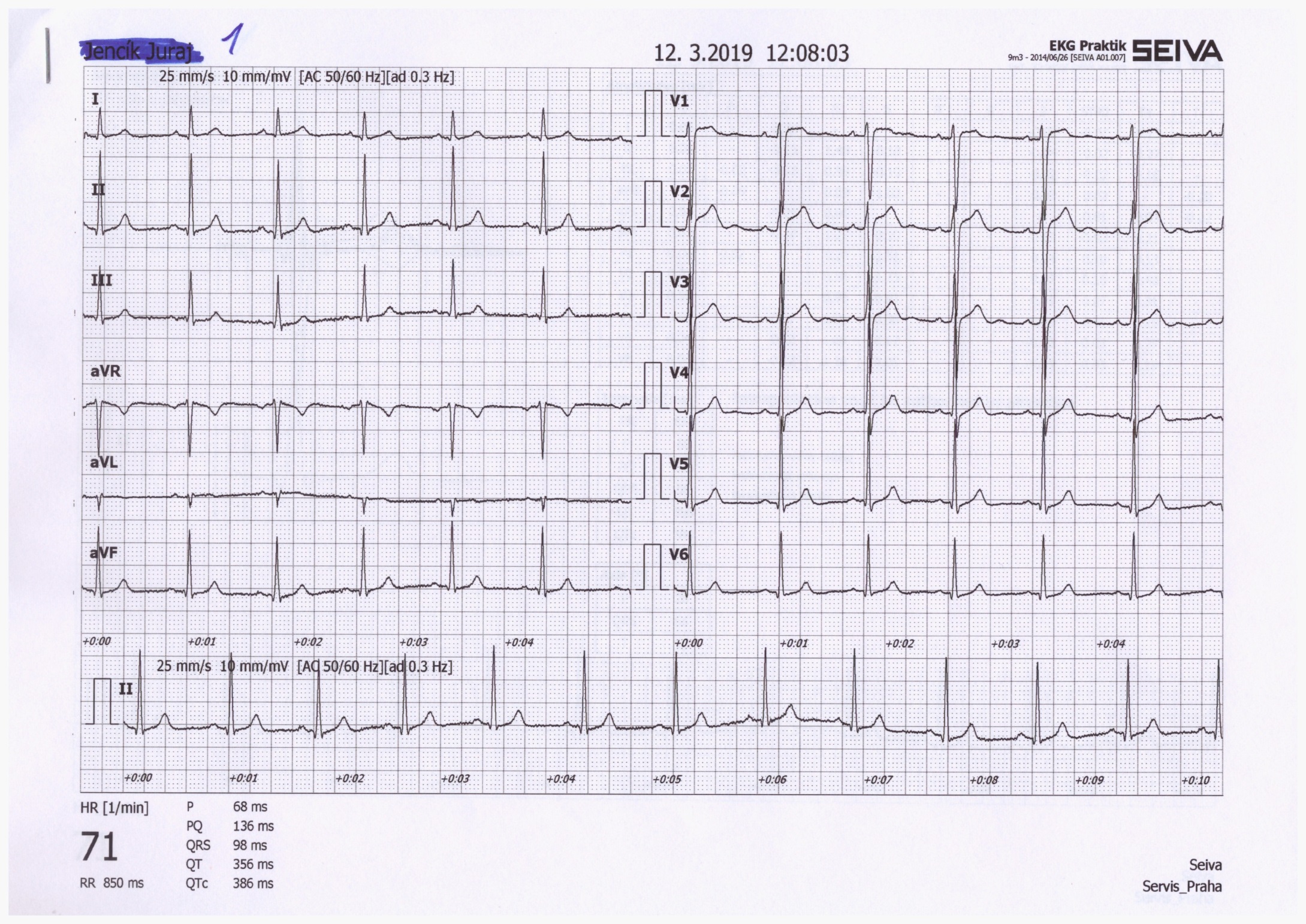 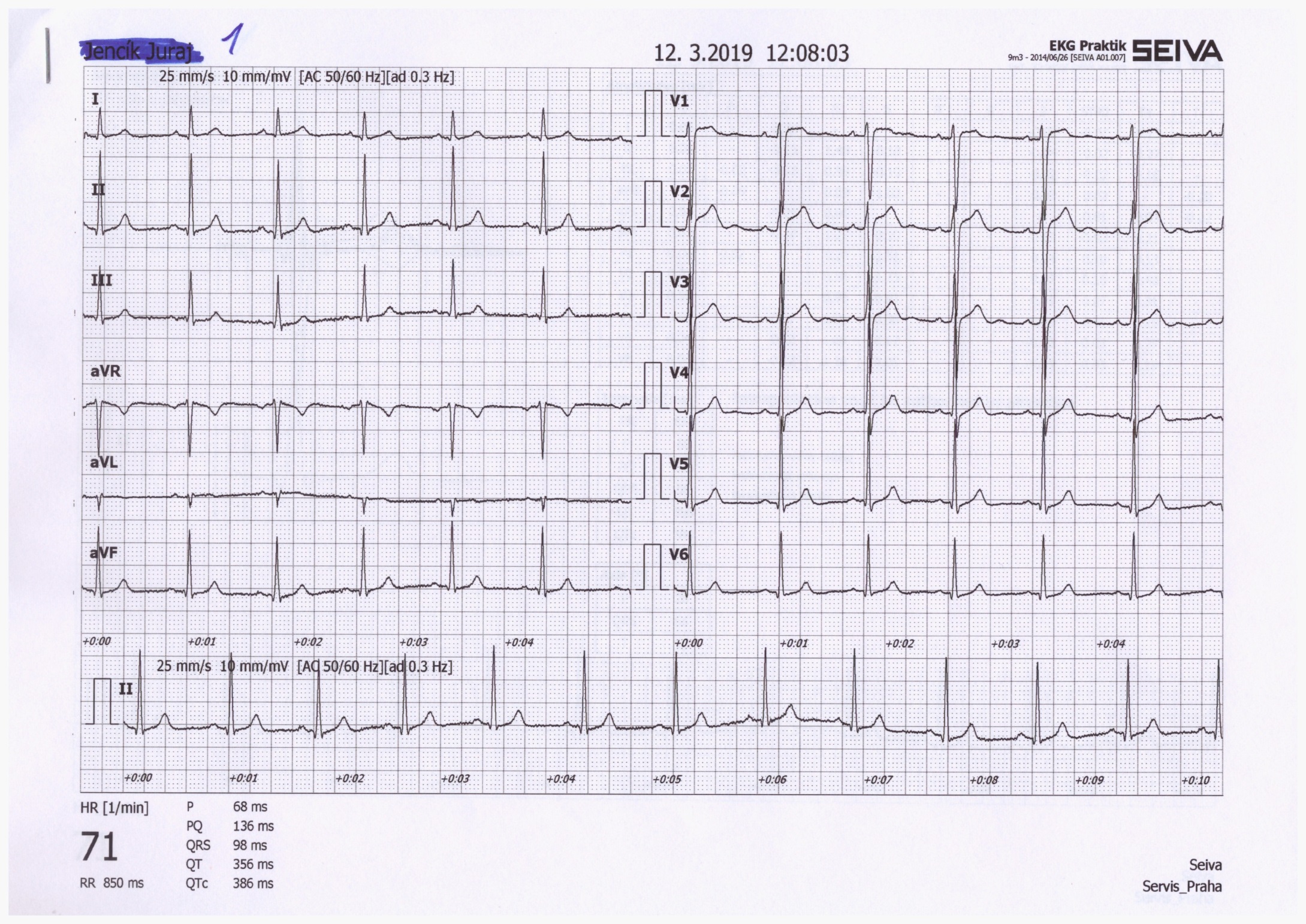 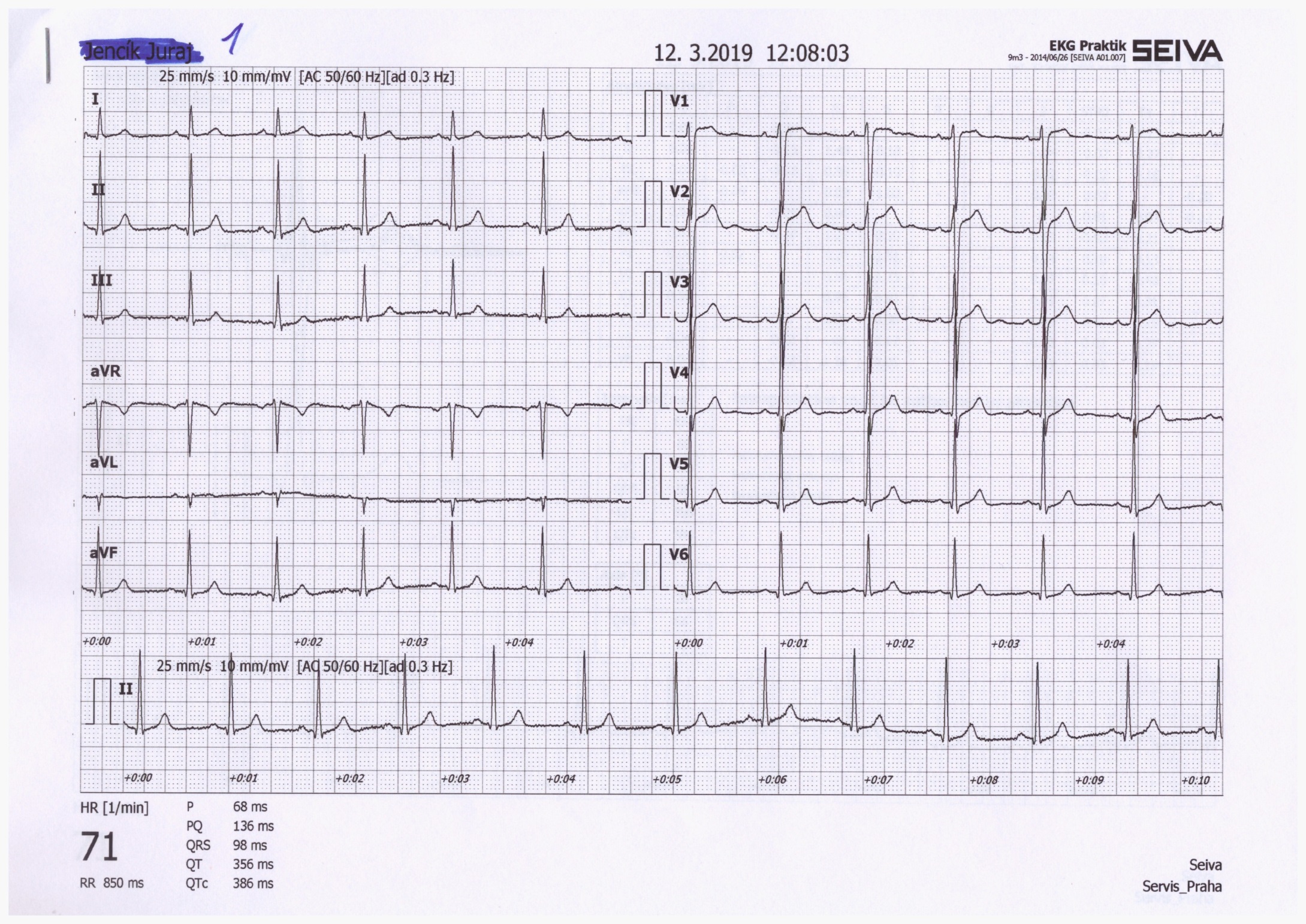 Elektrická osa srdeční - výpočet
Nakreslete si Einthovenův trojúhelník i s Goldbergerovými svody (těžnicemi)
Kolem trojúhelníku si vyznačte úhly
Zakreslení Svodu I:
0 na svodu I je ve středu svodu
QRSI=5, takže od 0 si odměřte 5 mm směrem ke kladné elektrodě, udělejte si značku (nebo užijte jakékoli jiné jednotky, důležité jsou poměry)
Pokud by byl součet QRS záporný, tak půjdete směrem k záporné elektrodě
Od značky veďte přímku kolmou na I svod (rovnoběžnou se svodem aVF)
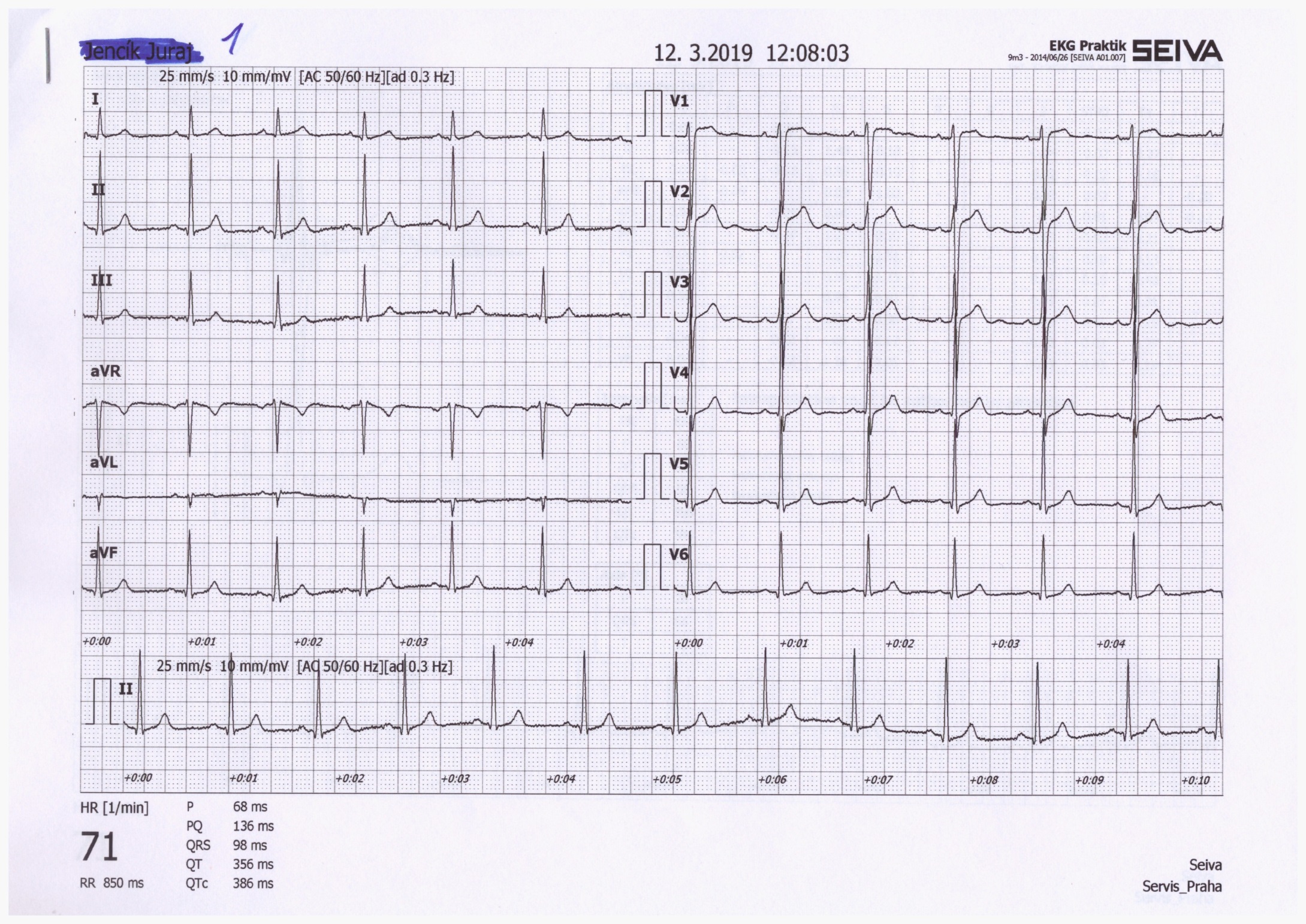 I
5
0
+
–
-30°
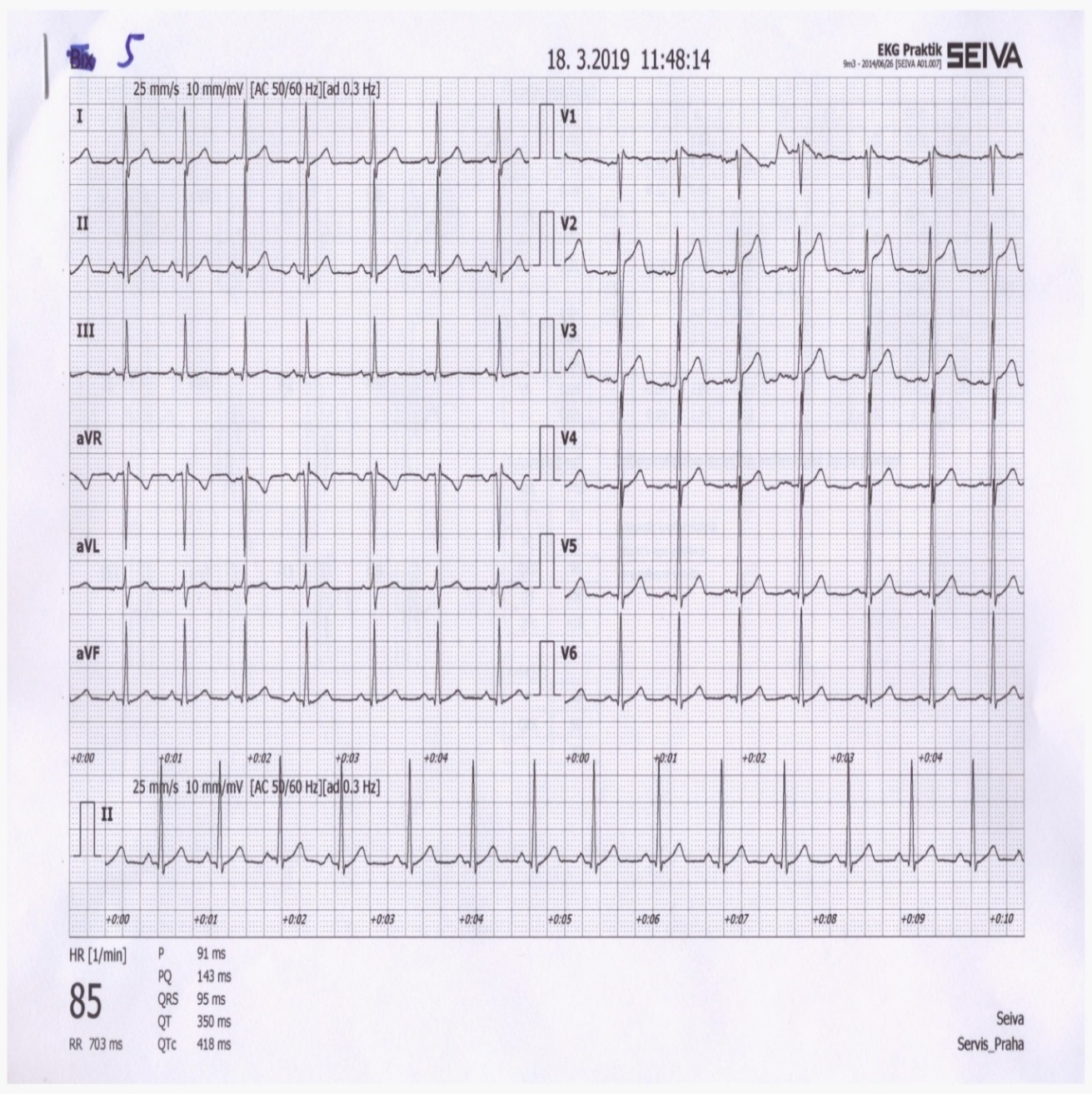 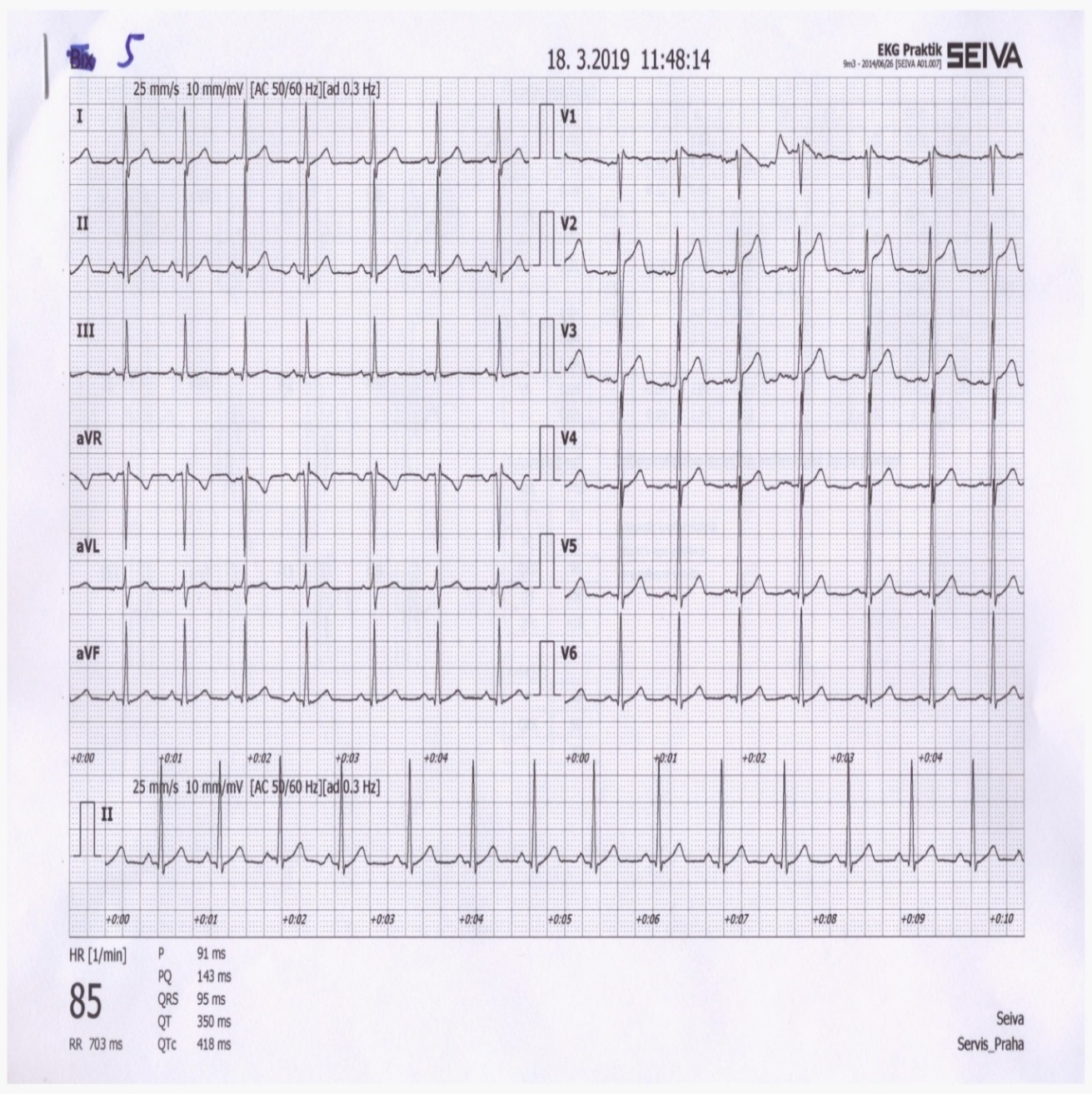 –
–
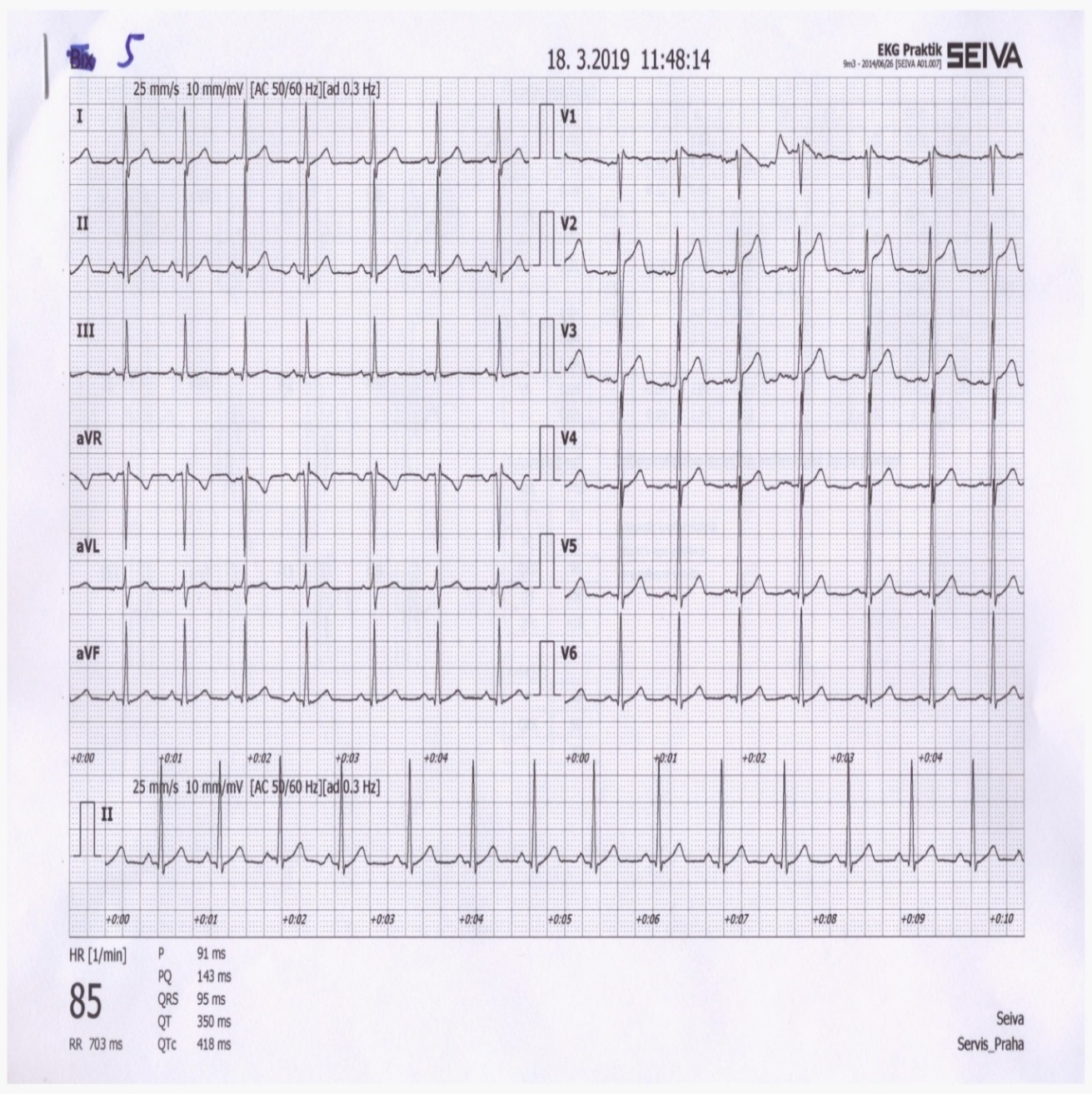 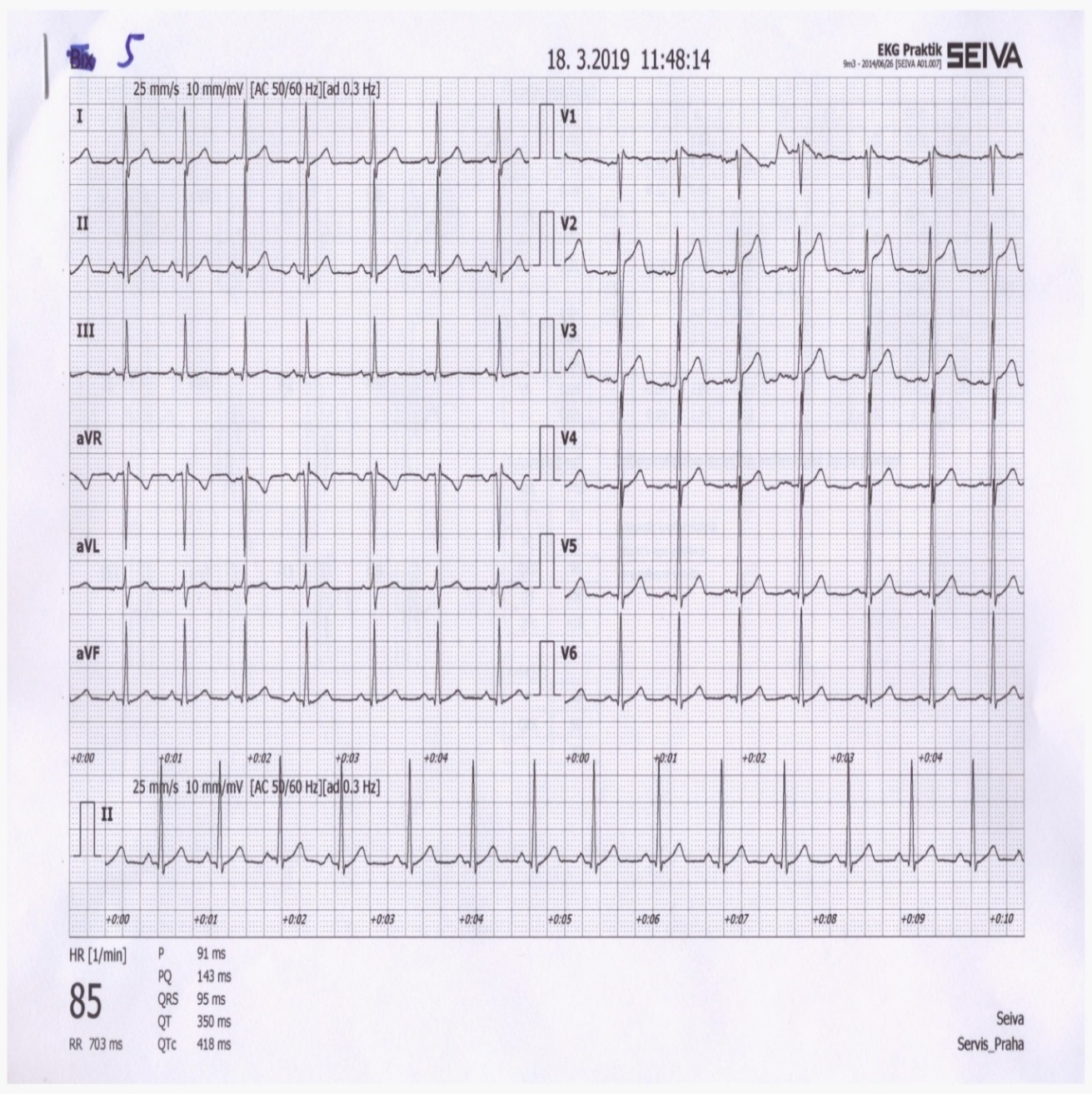 0
0
0°
9
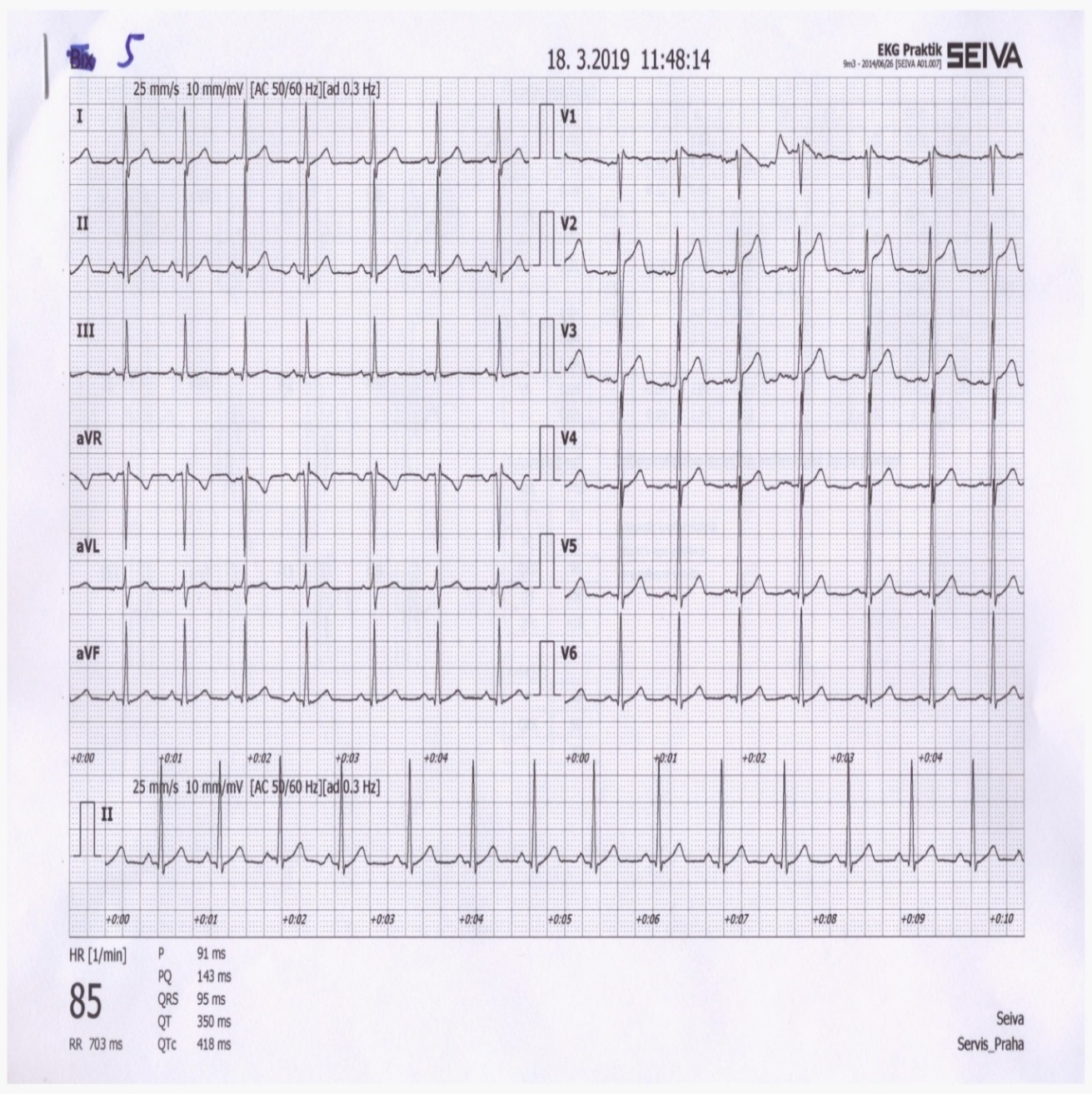 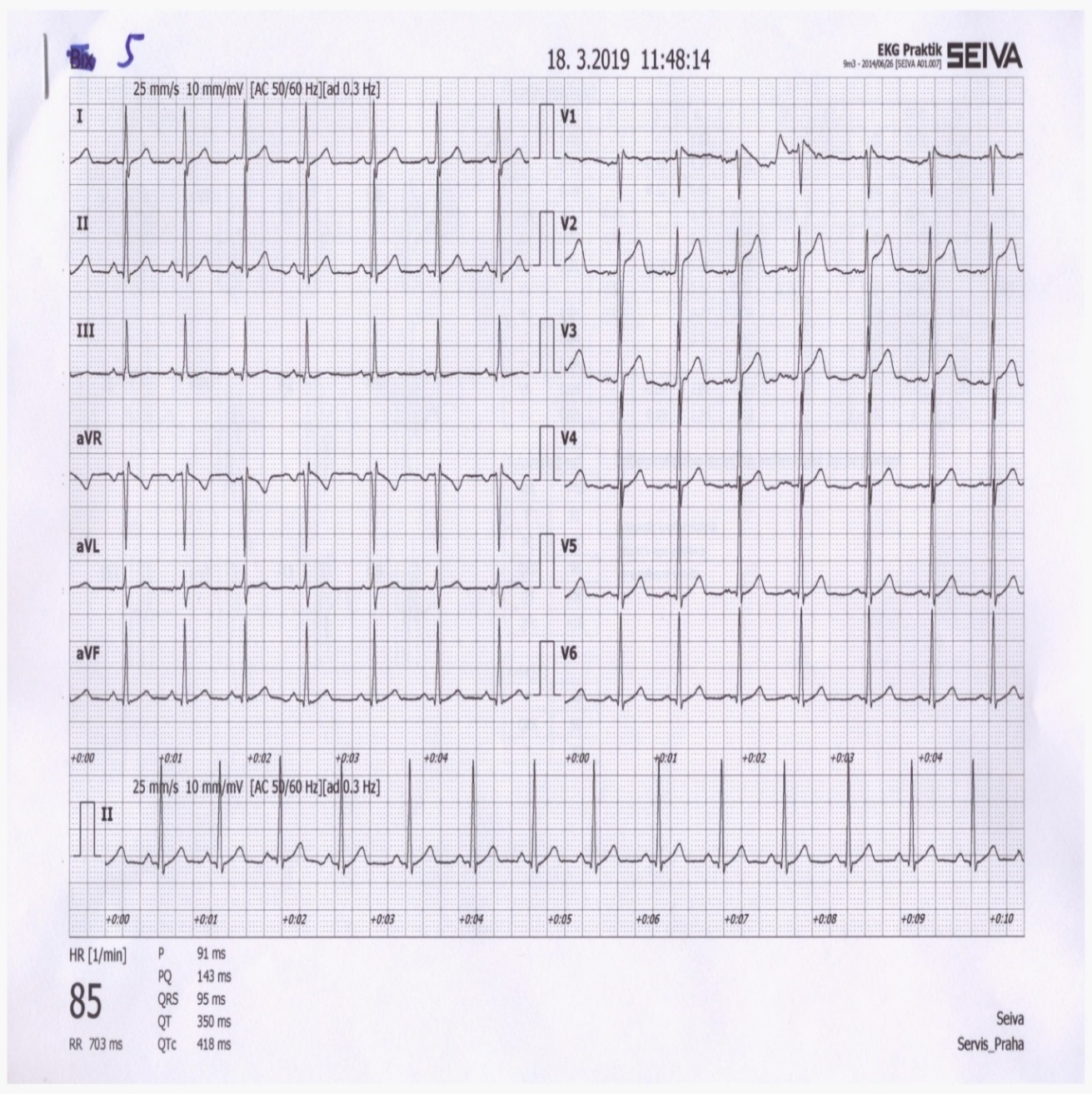 II
15
+
+
III
30°
60°
120°
90°
Elektrická osa srdeční - výpočet
Zakreslení Svodu II:
0 na svodu II je  opět ve středu svodu
QRSII=15, takže od 0 si odměřte 15 mm směrem ke kladné elektrodě, udělejte si značku (opět, pokud by byl součet QRS záporný, tak půjdete směrem k záporné elektrodě)
Od značky veďte přímku kolmou na II svod (rovnoběžnou se svodem aVL)
Nakreslete šipku, která začíná ve středu trojúhelníku a prochází spojnicí zakreslených přímek
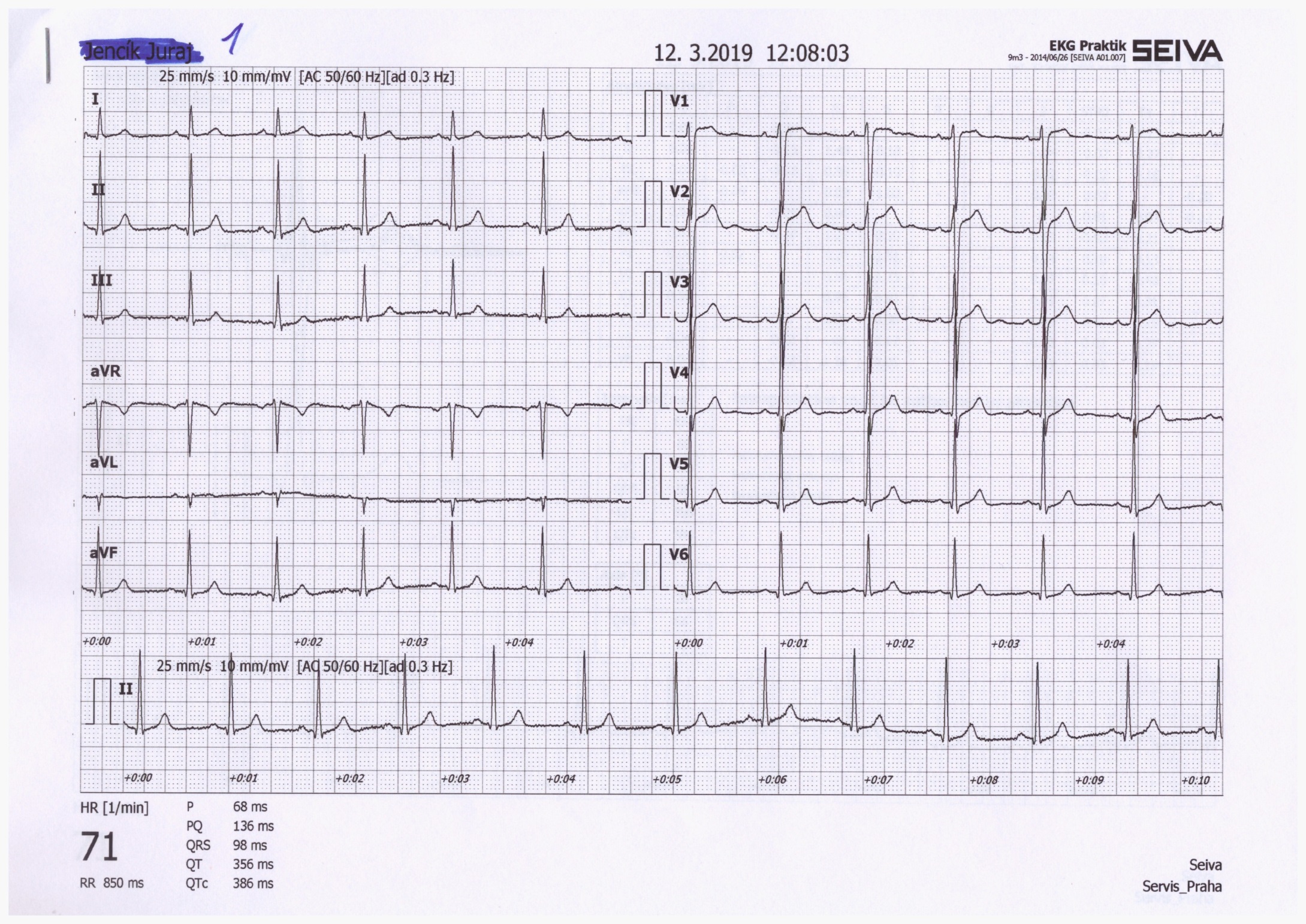 I
5
0
+
–
-30°
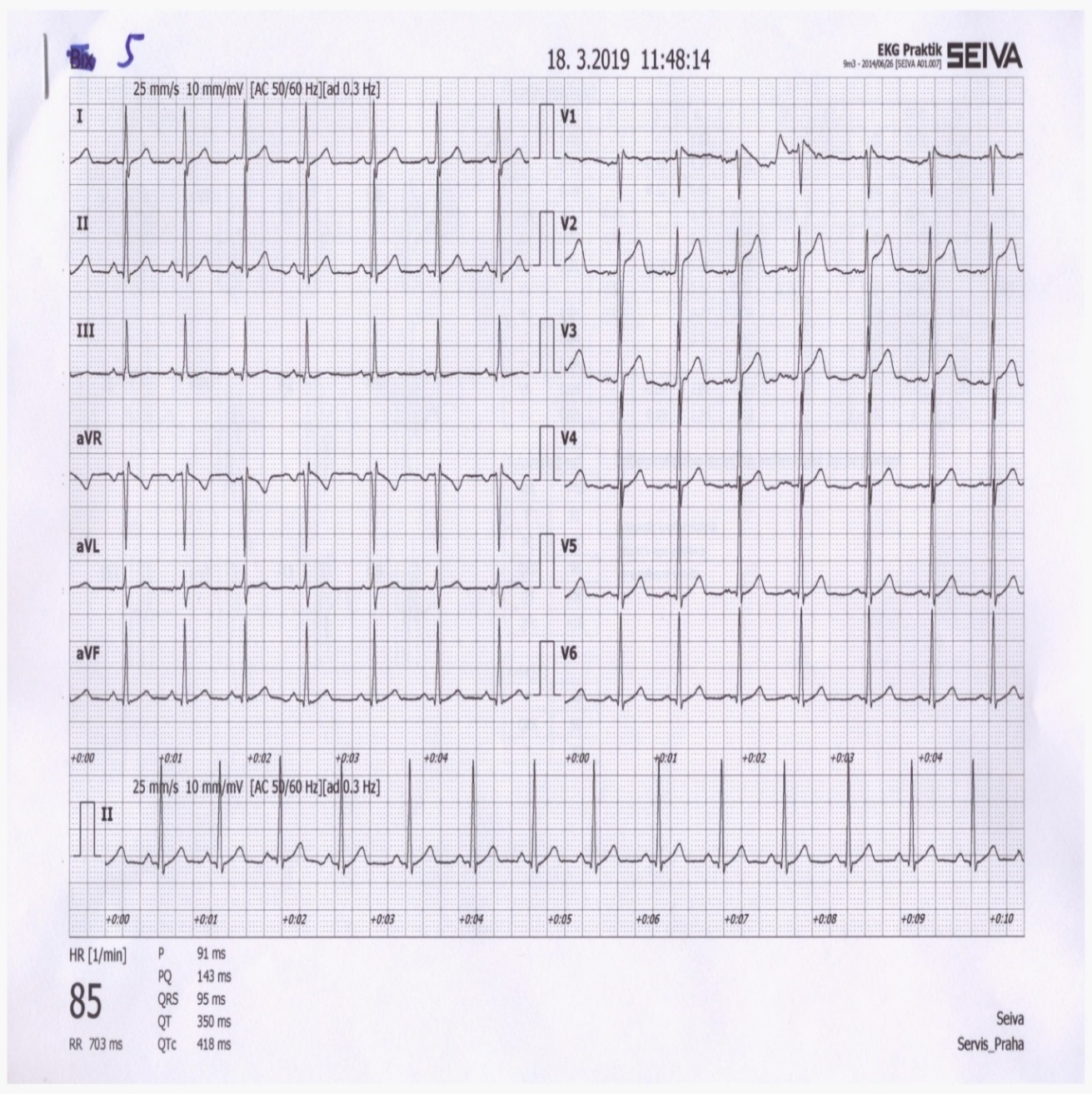 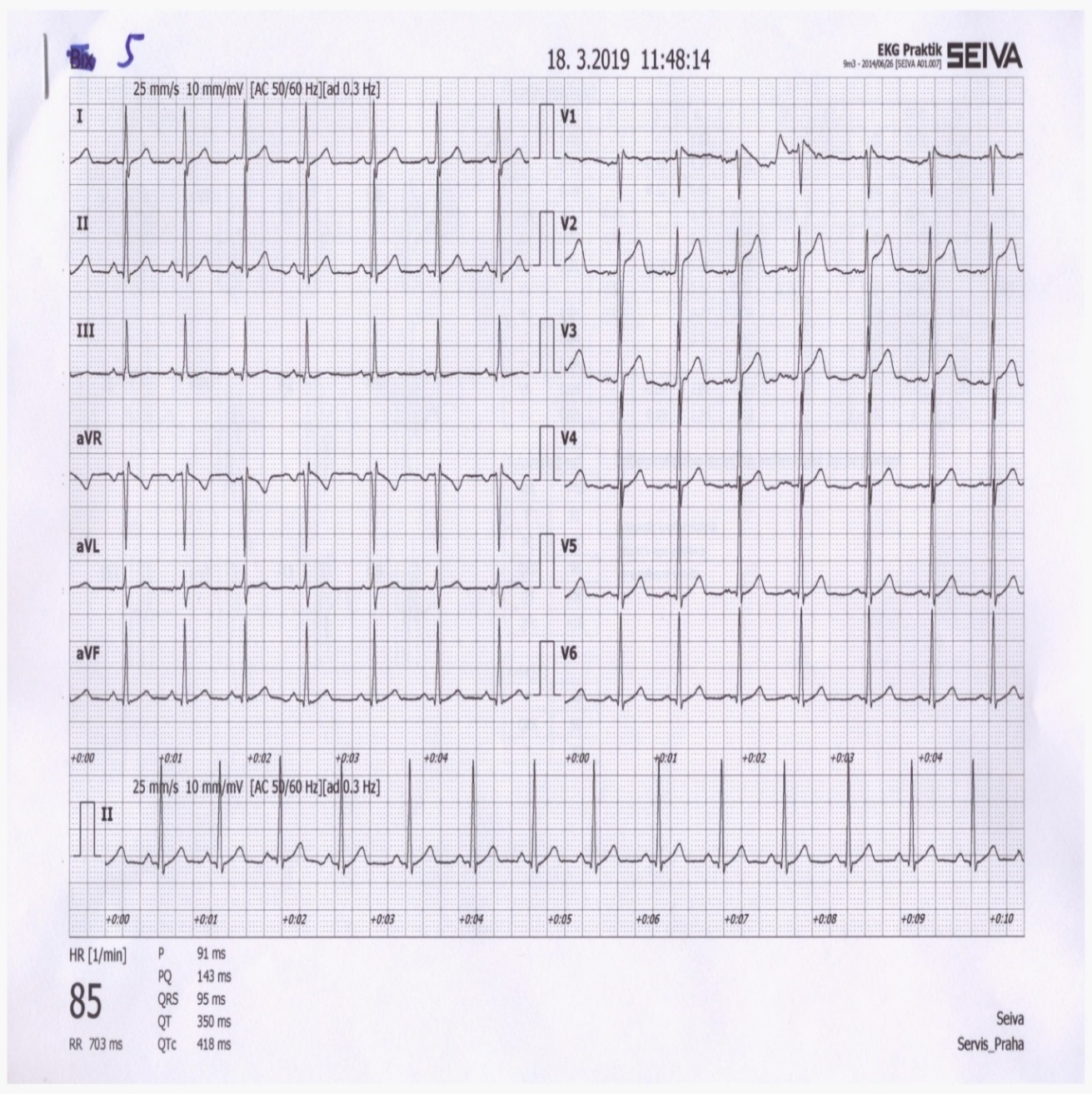 –
–
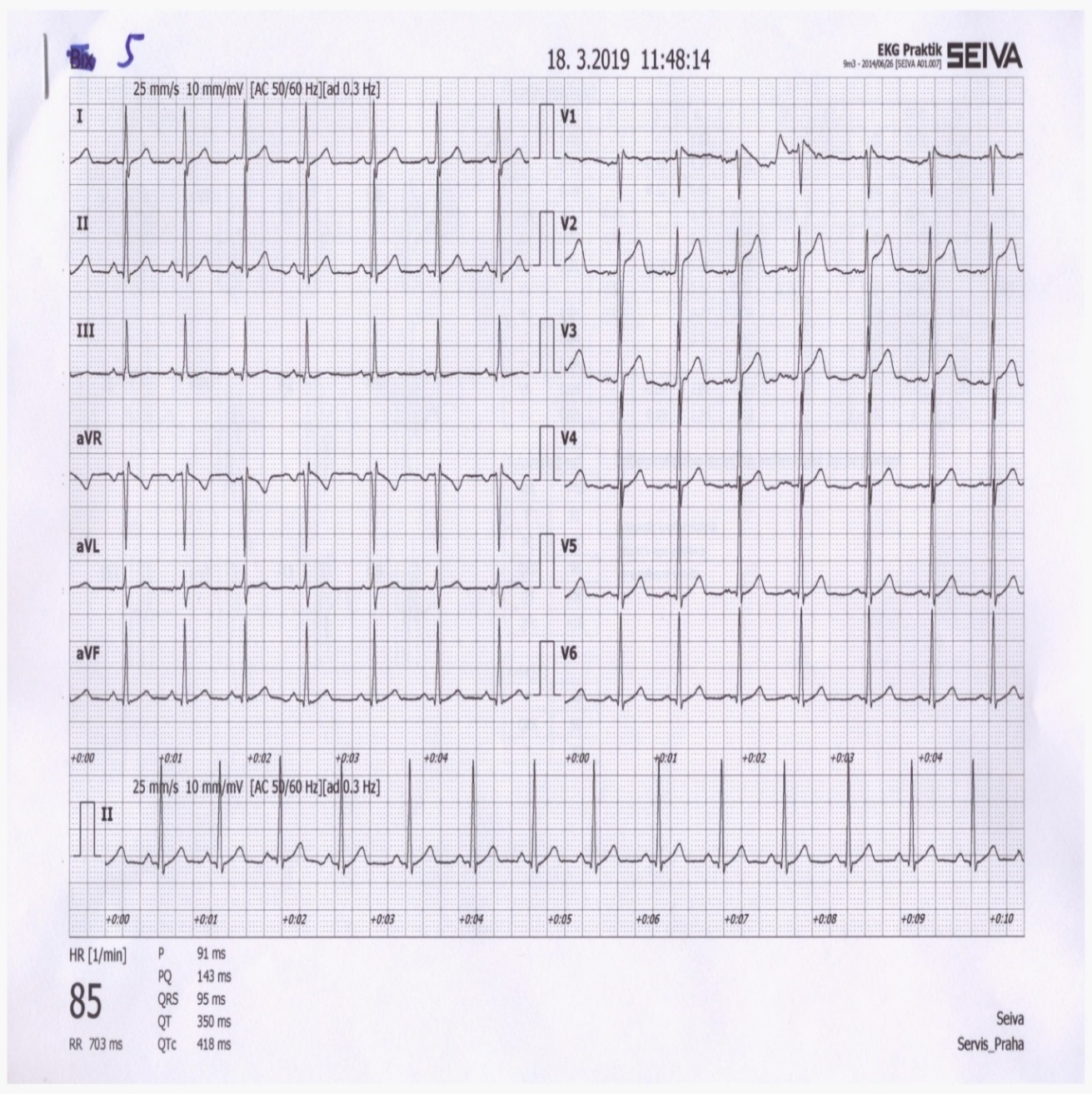 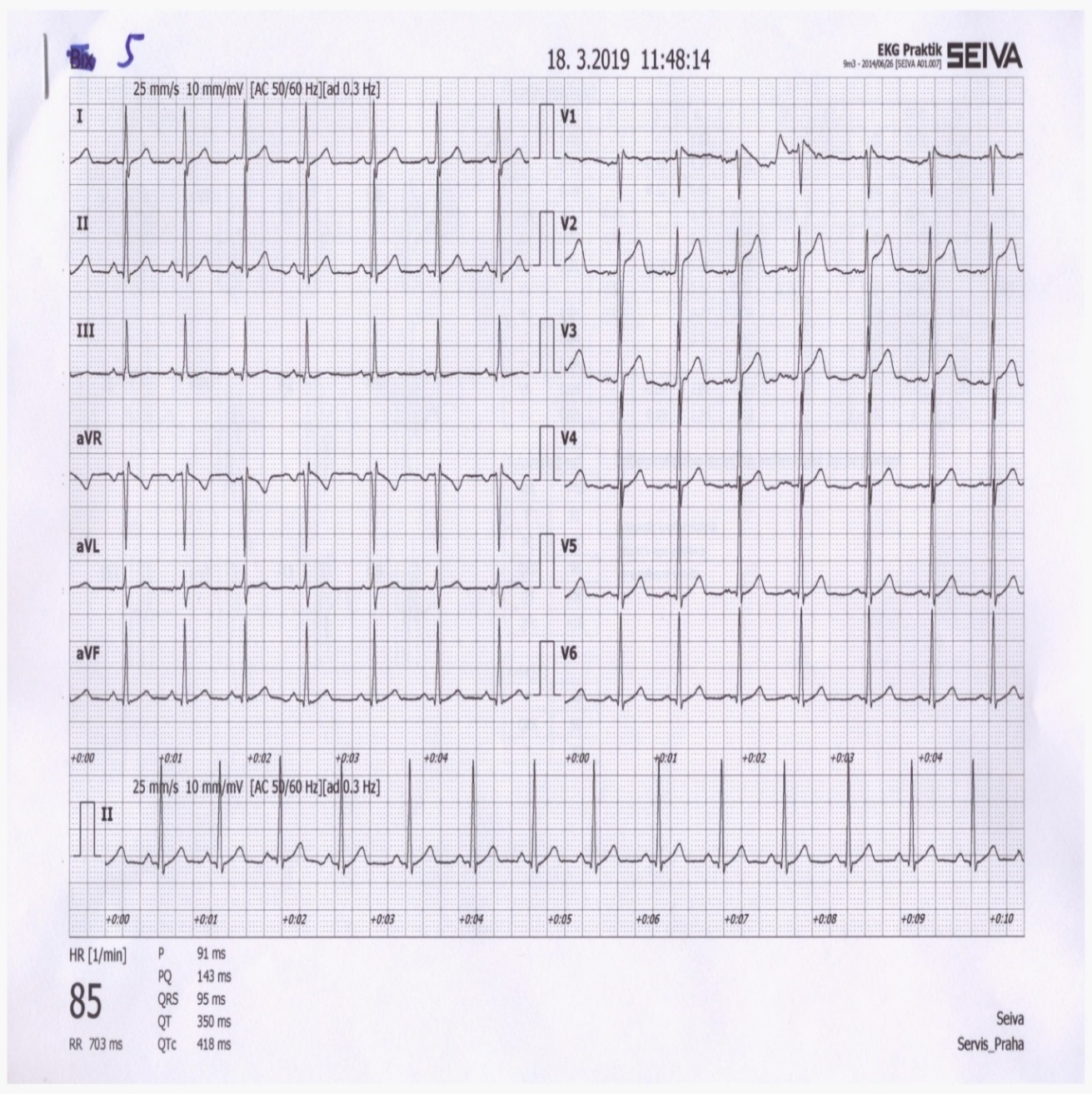 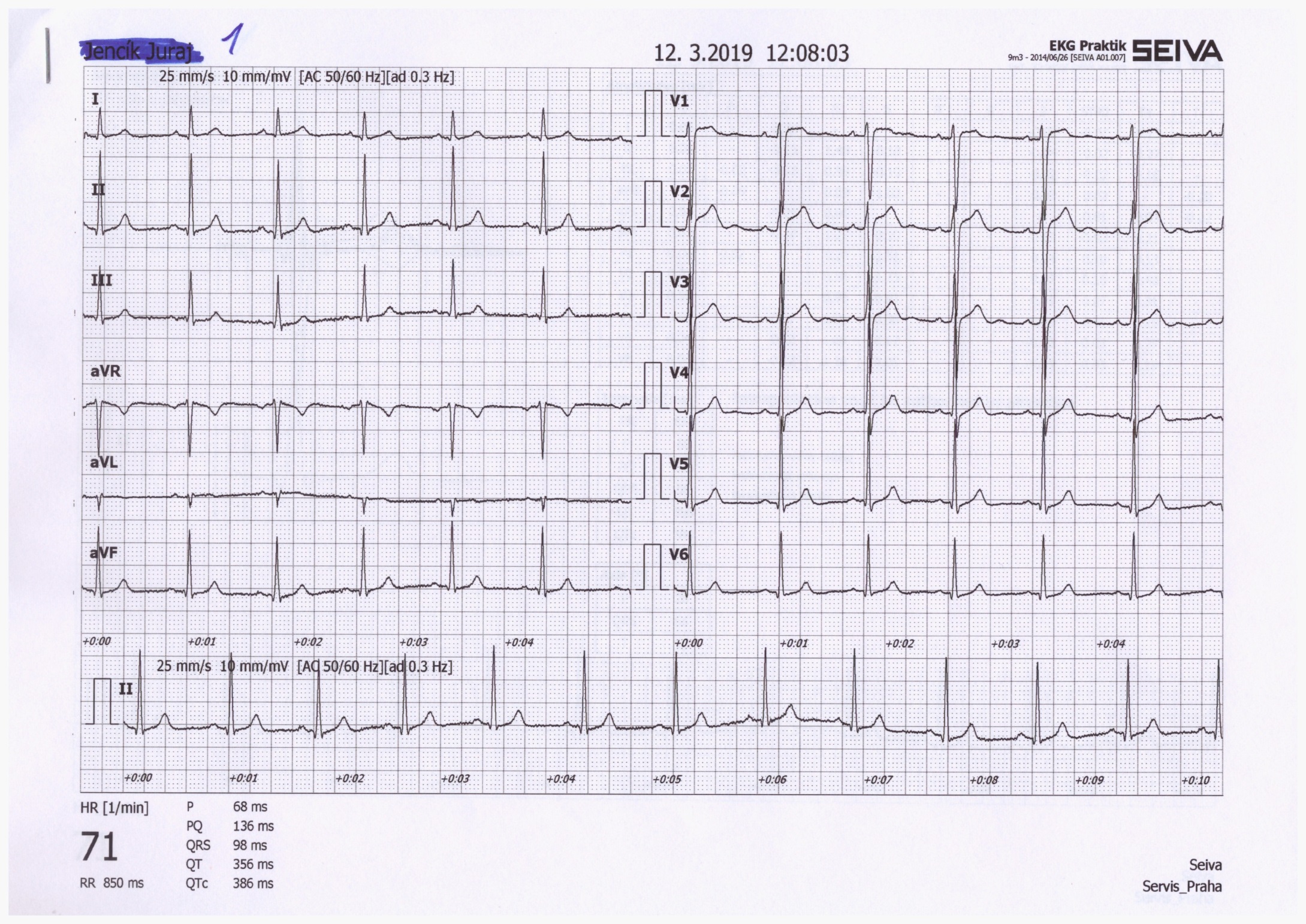 0
0
0°
9
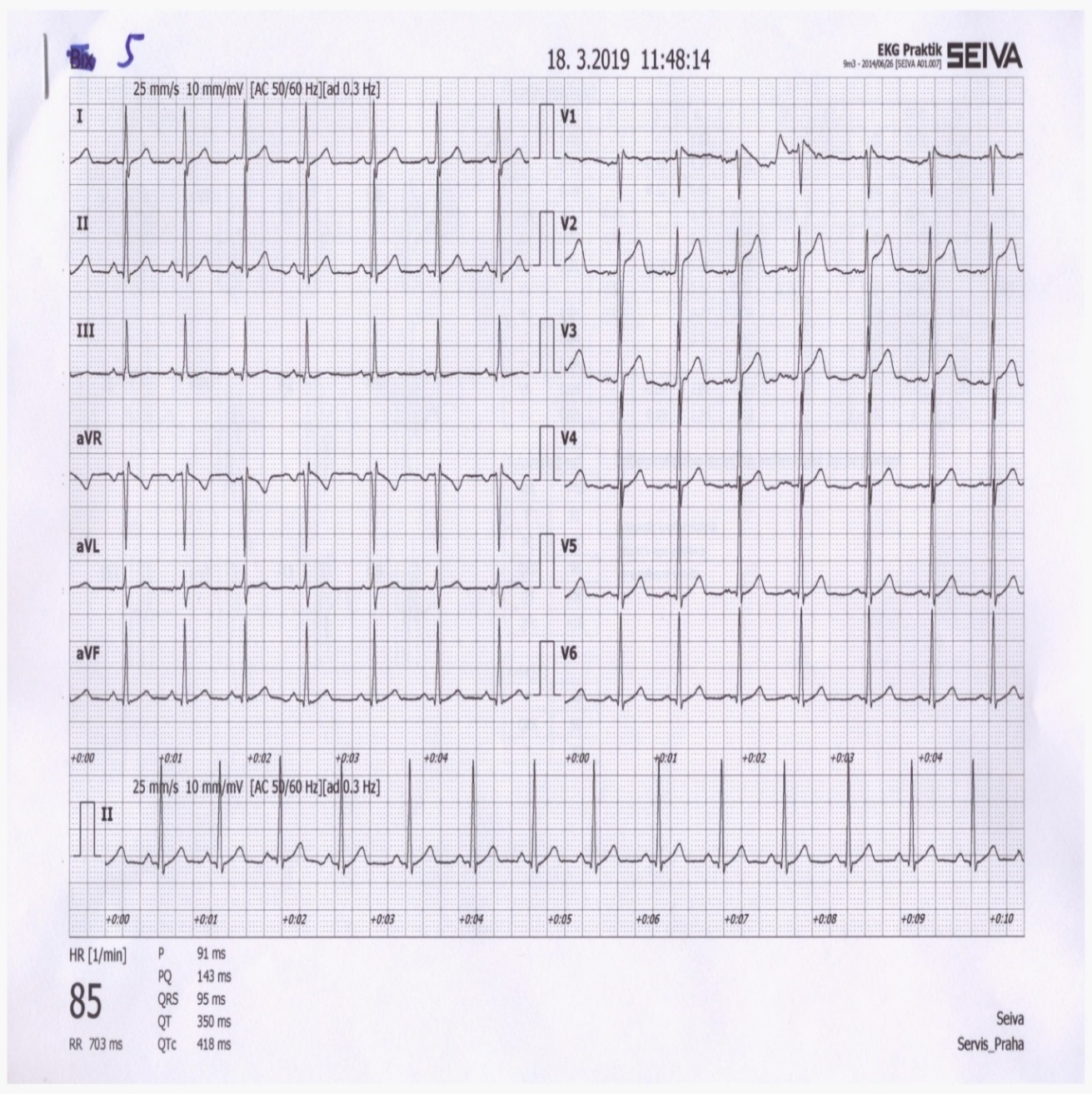 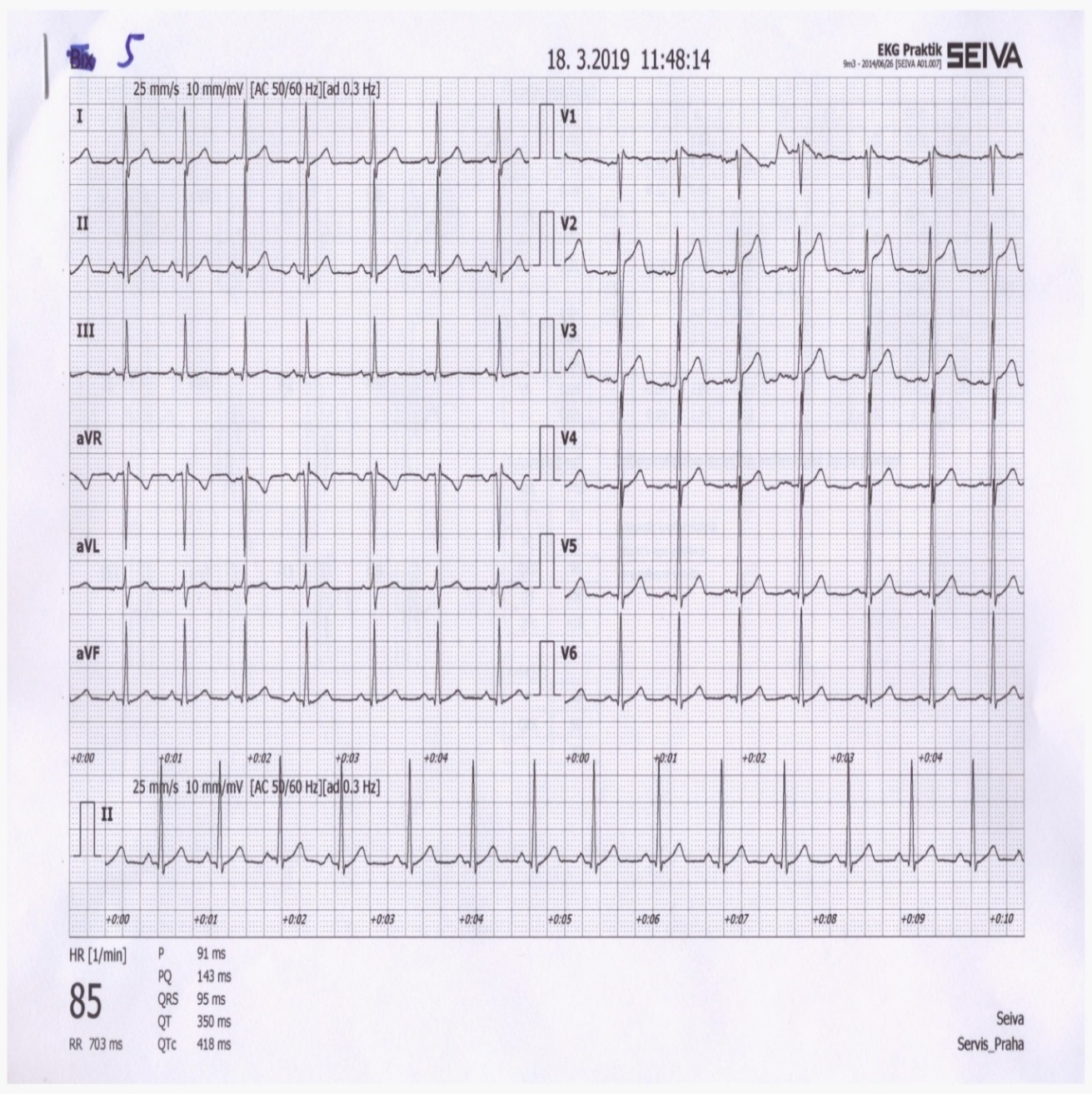 II
15
+
+
III
30°
60°
120°
90°
Elektrická osa srdeční - výpočet
Zakreslení Svodu III:
Analogicky pro QRSIII=9 zakreslíme přímku

Nakreslete šipku, která začíná ve středu trojúhelníku a prochází spojnicí zakreslených přímek 
Tato šipka ukazuje směr elektrické osy srdeční ve frontální rovině

Pozn. Pro výpočet el. osy stačí logicky jen přímky ze dvou svodů
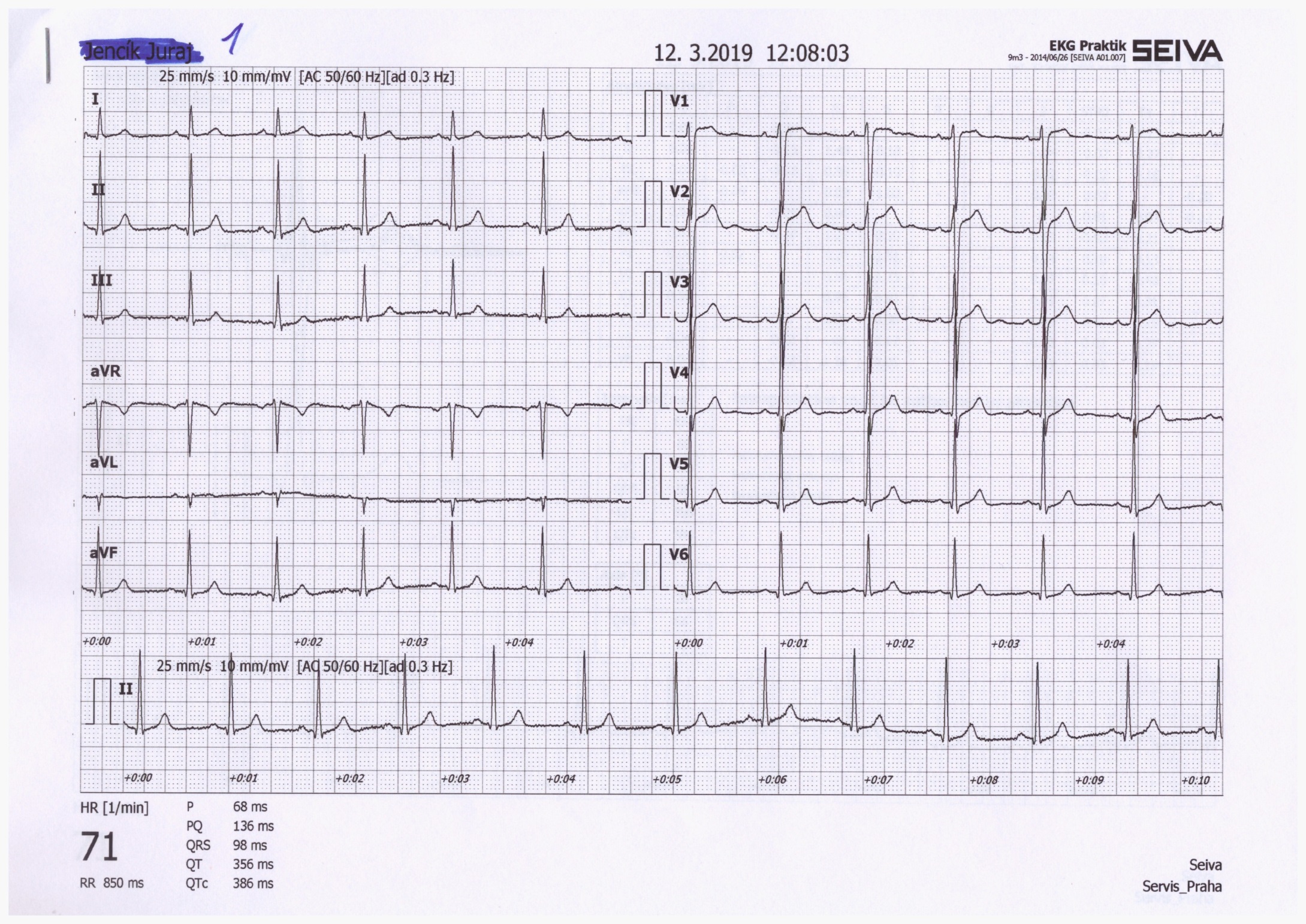 I
5
0
+
–
-30°
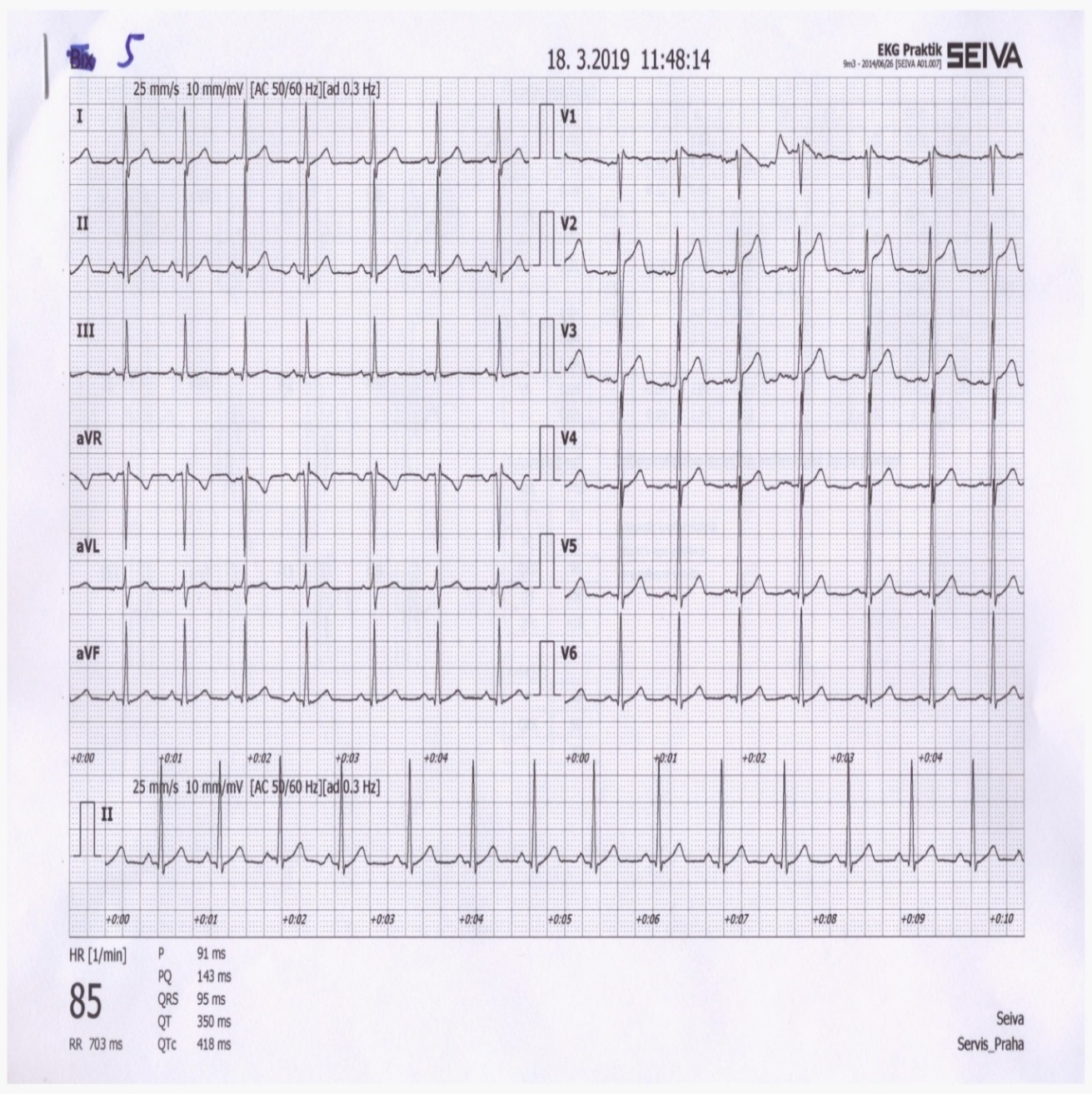 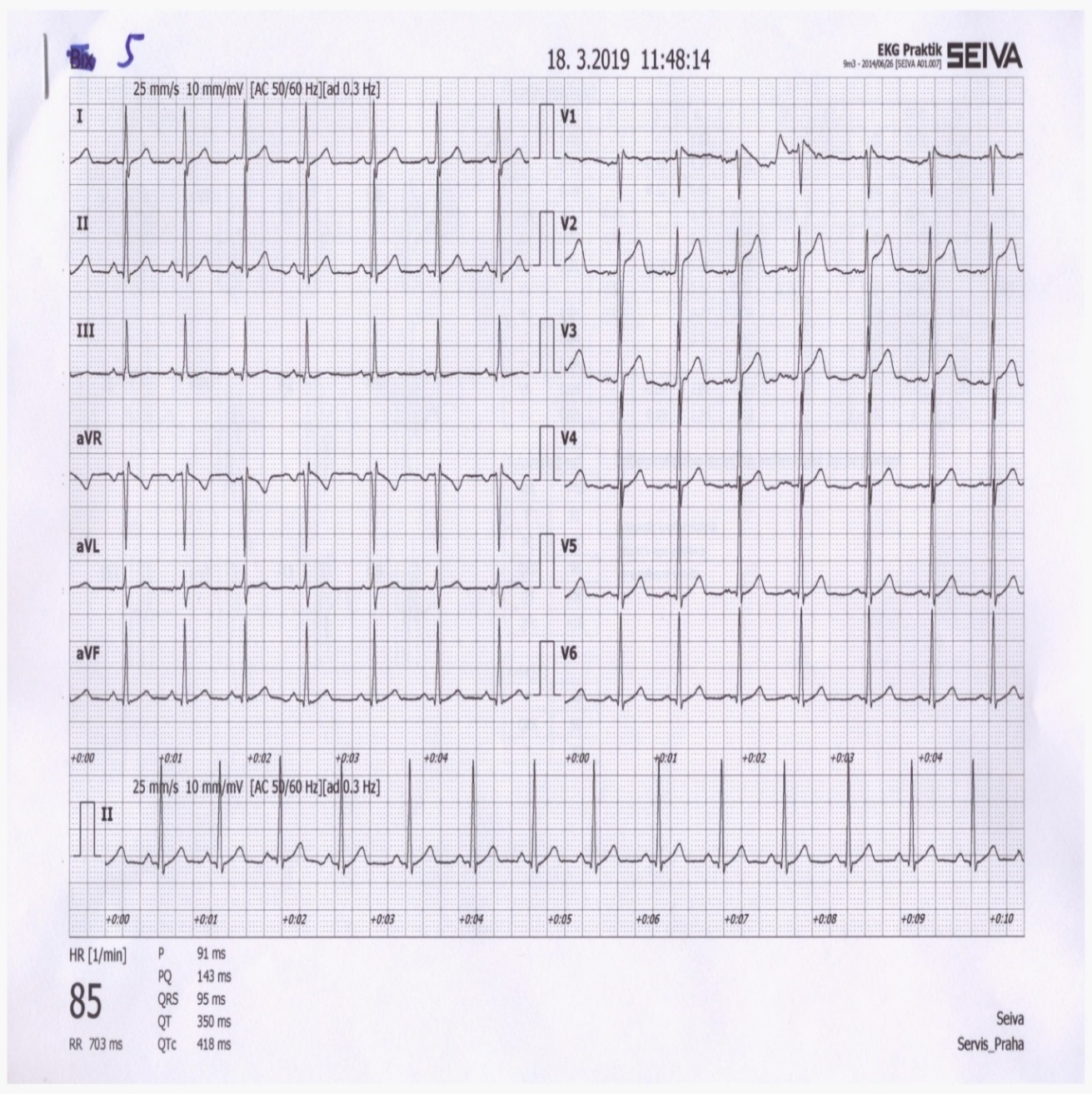 –
–
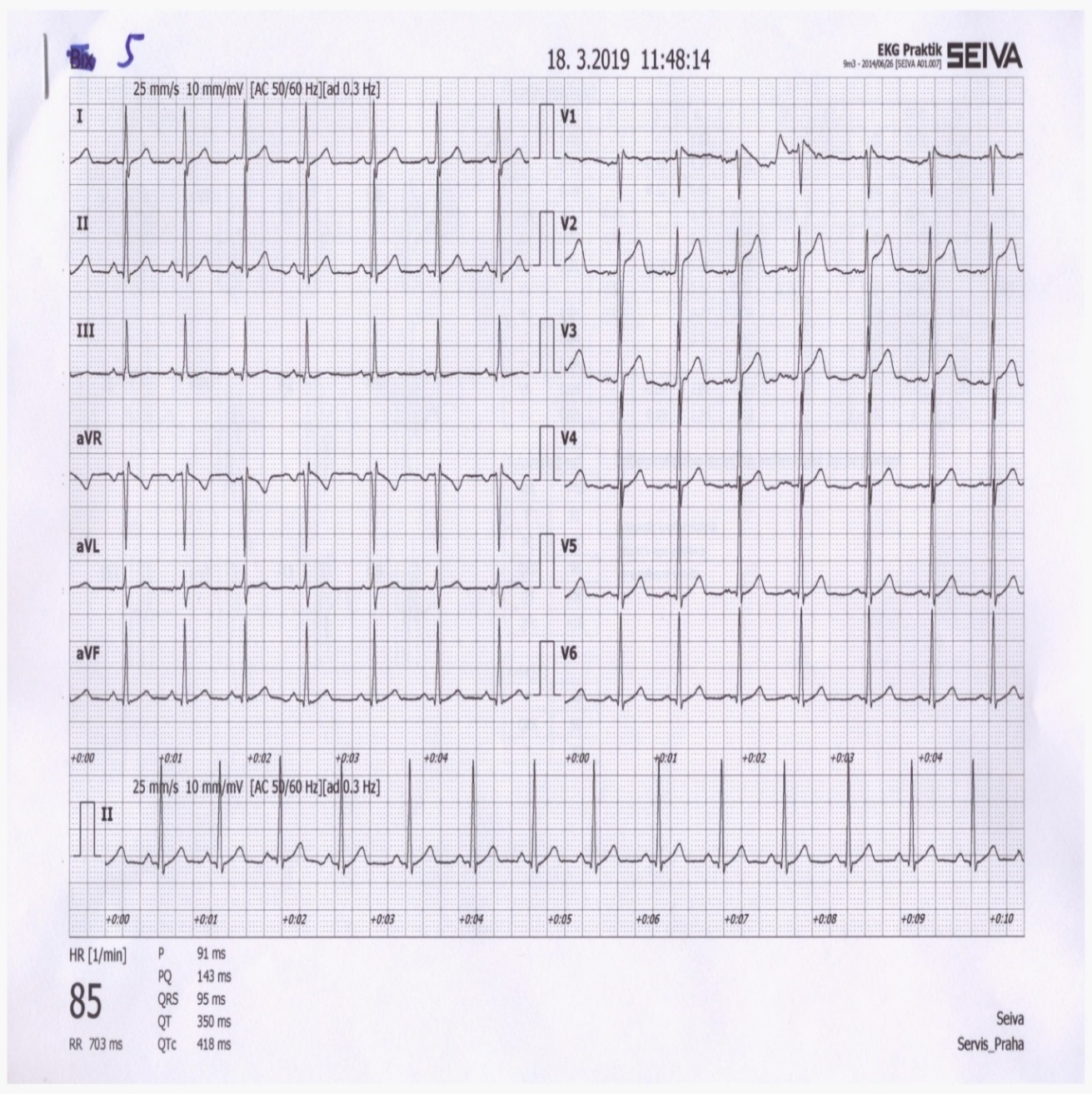 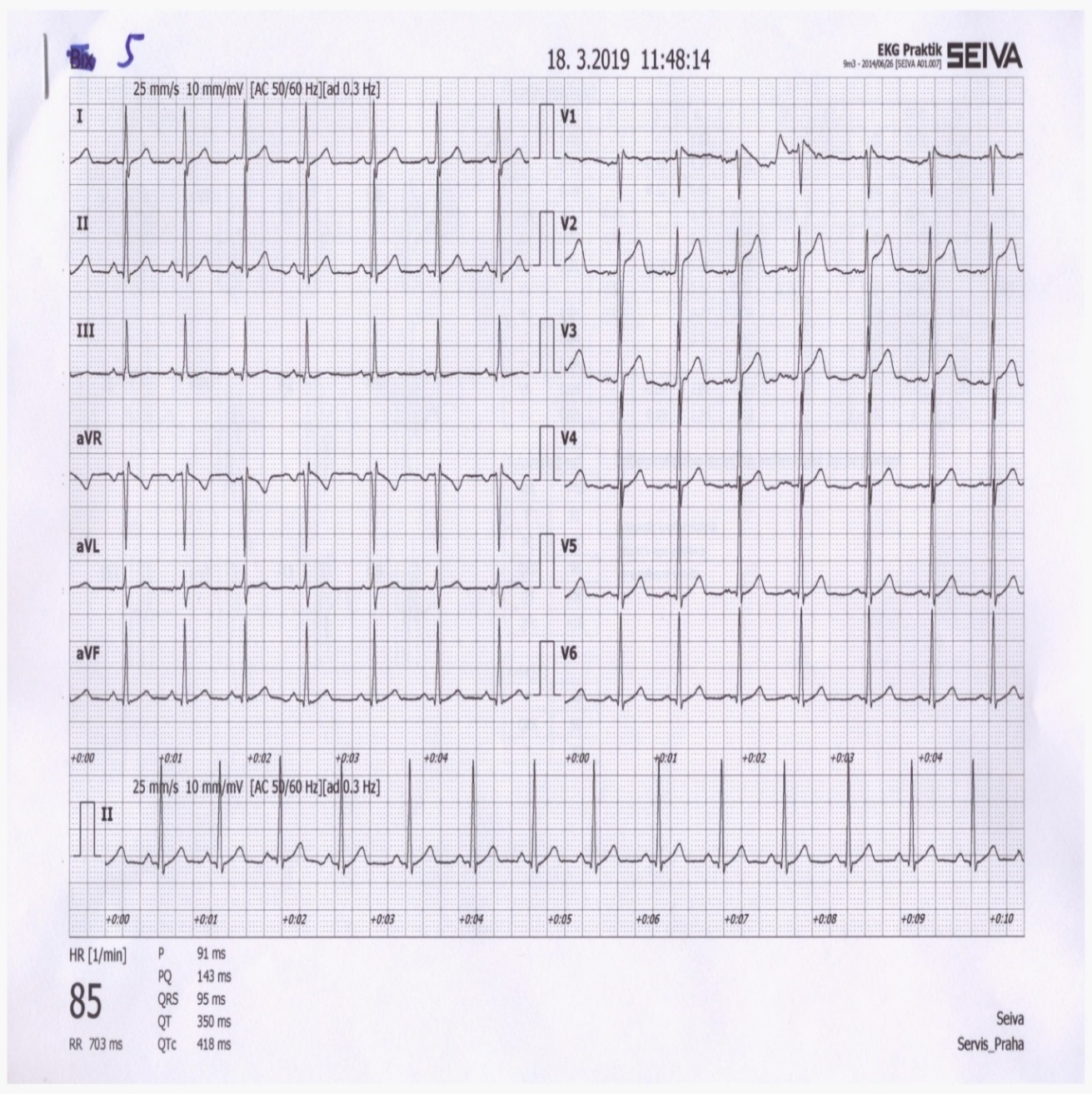 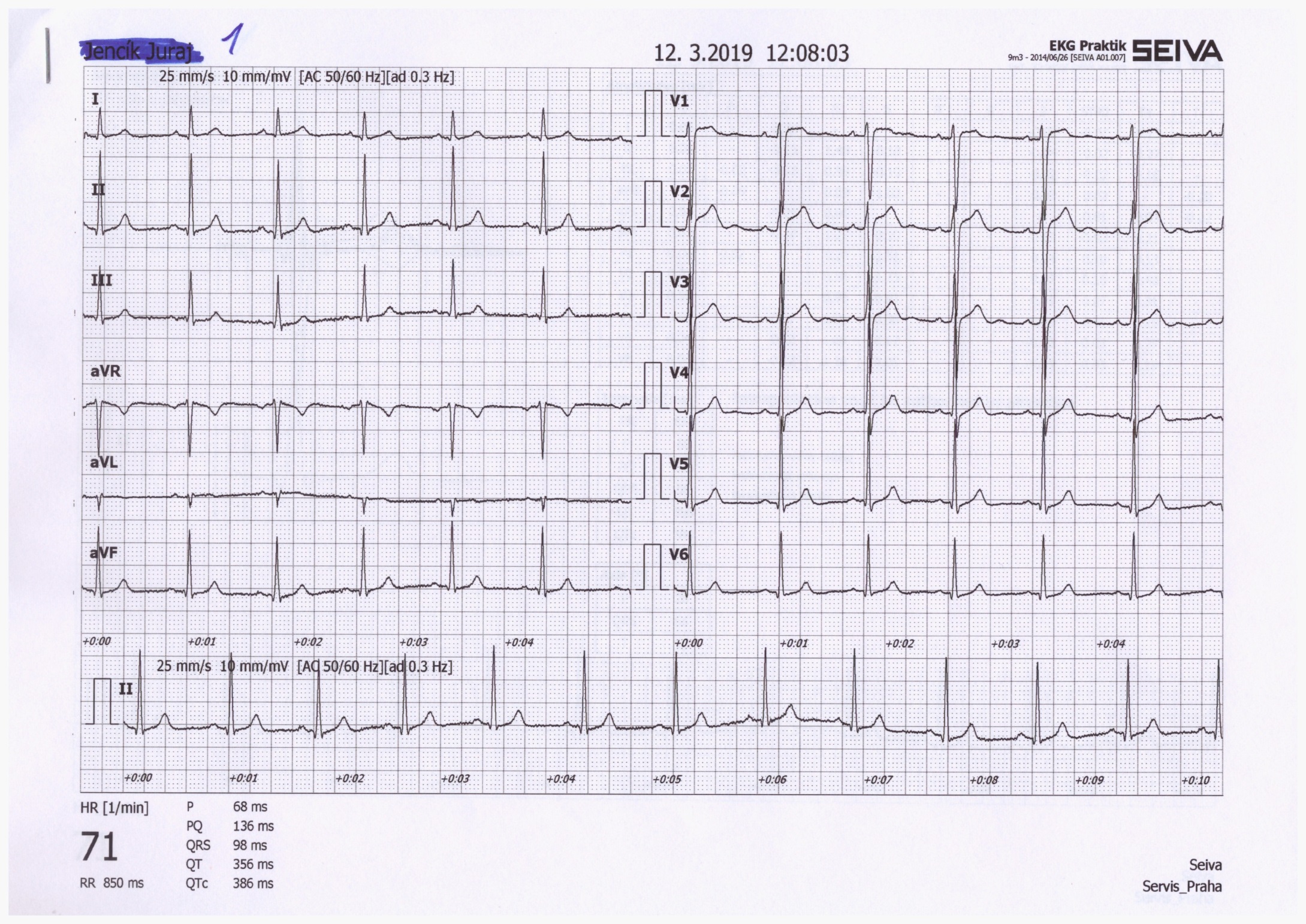 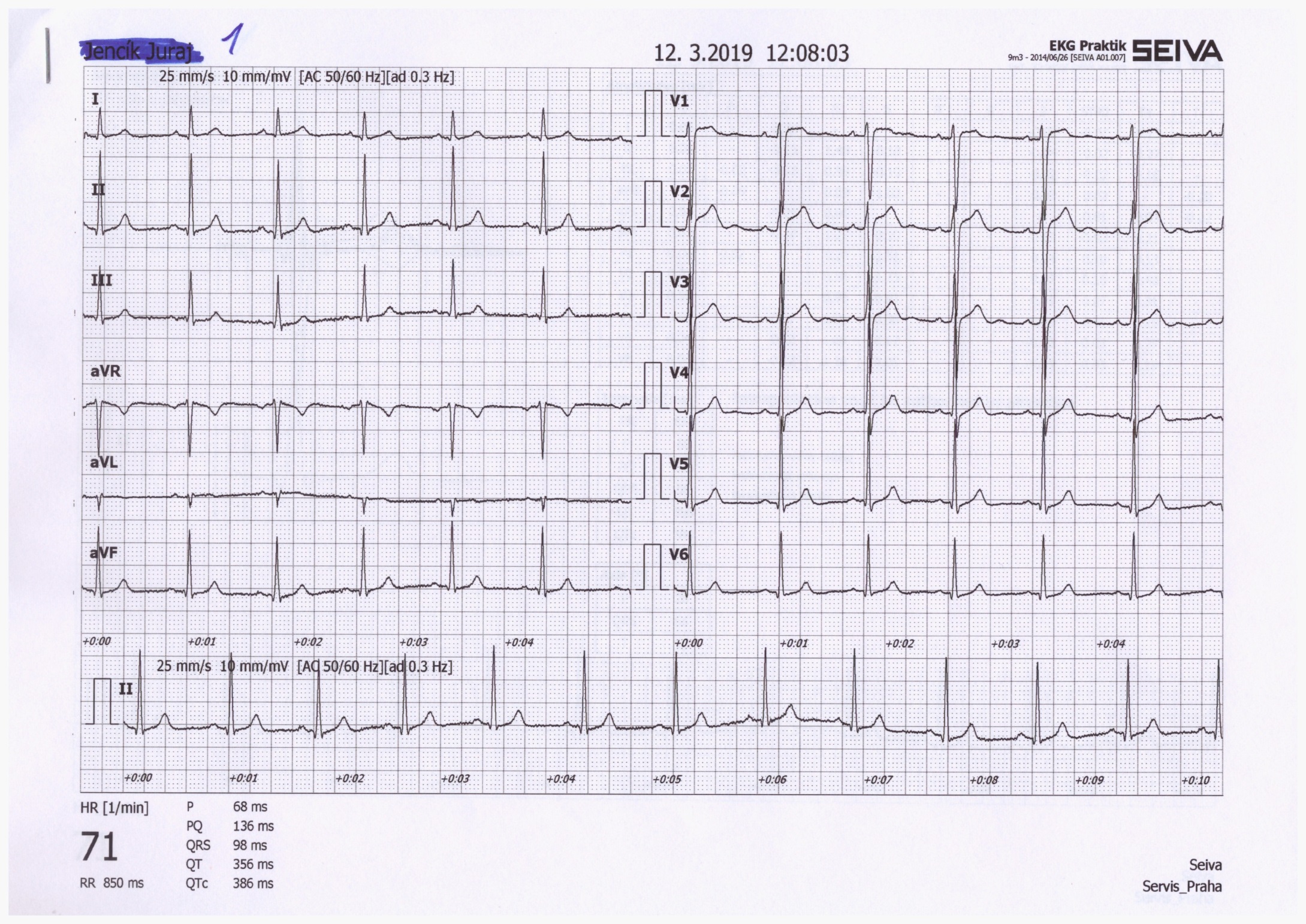 0
0
0°
9
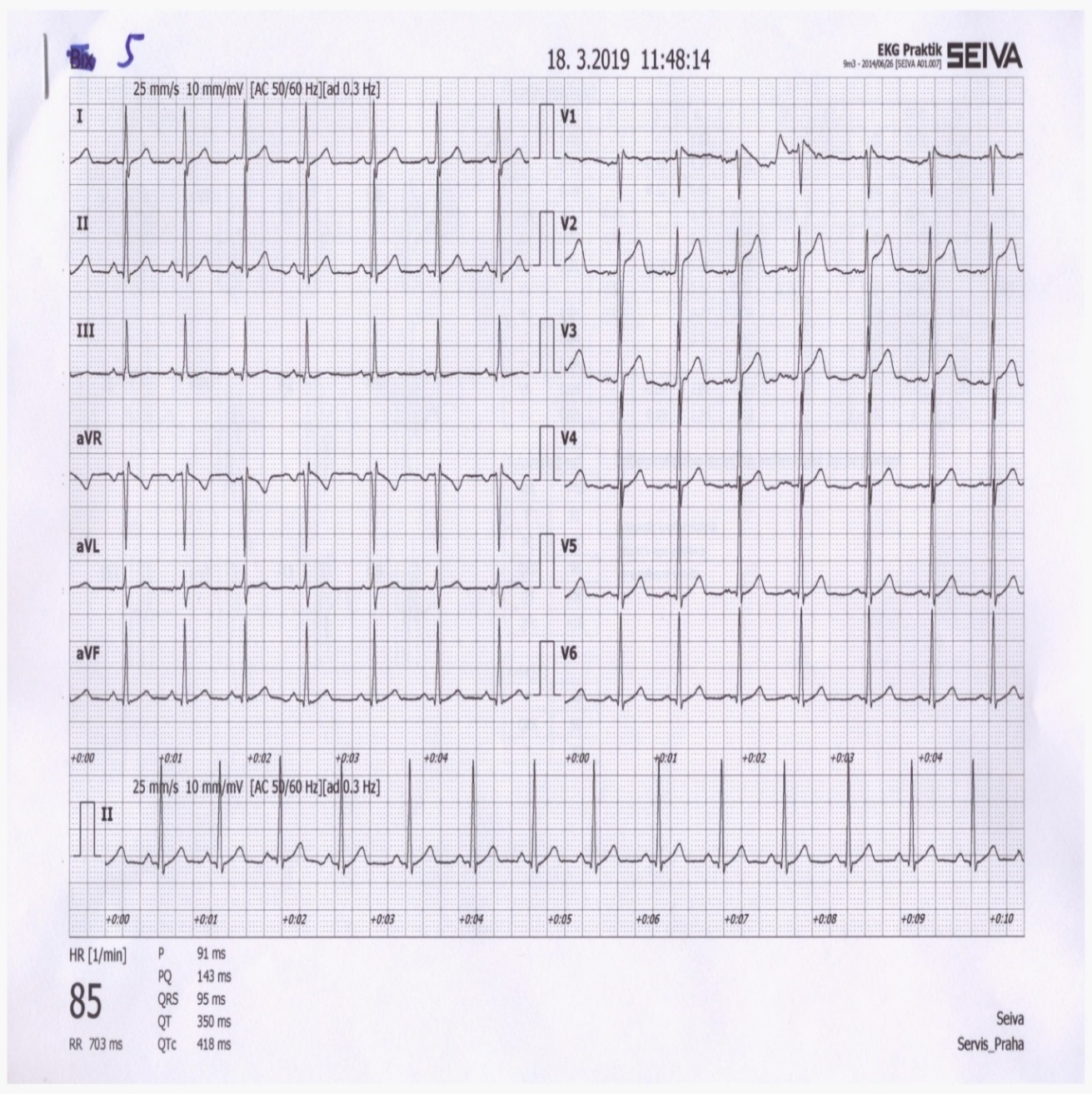 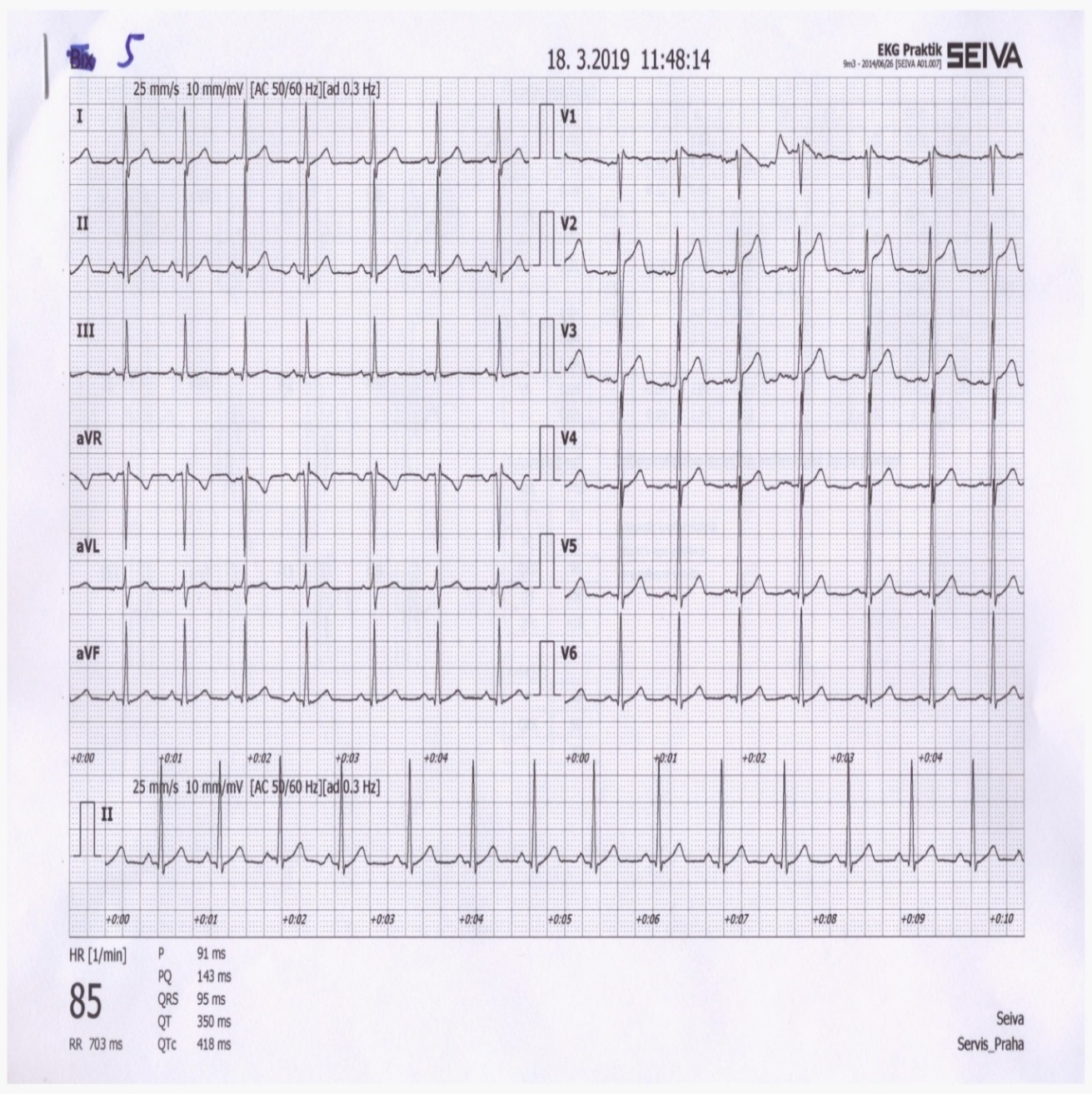 Elektrická osa srdeční pro depolarizaci komor ve frontální rovině je 70°
II
15
+
+
III
30°
60°
120°
90°
Atrioventrikulární blokáda: porucha převodu vzruchu ze síní na komory
Diagnostické využití EKG
Arytmie: porucha vzniku nebo vedení el. vzruchu srdcem
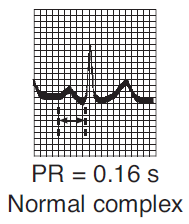 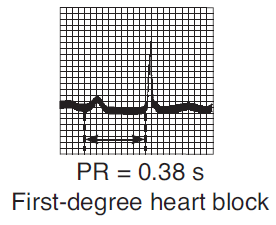 Fibrilace: nesynchronizovaná aktivita kardiomyocytů
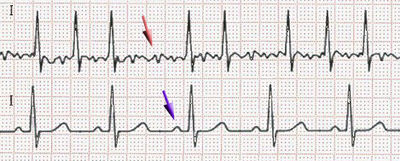 AV blok I. stupně (prodloužení převodu vzruchu ze síně na komory, prodloužený PQ int.)
fibrilace
fyziologie
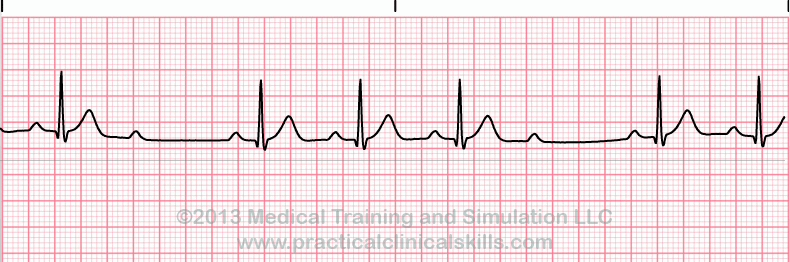 AV blok II. stupně
síňová fibrilace
(chybí P, „zubatá“ izolinie,  RR nepravidelné, frekvence 80 – 180/min)
P
P
P
P
P
P
(některé vzruchy se nepřevedou: výskyt P, po kterých nenásleduje QRS)
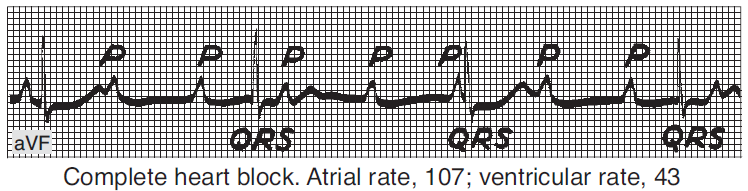 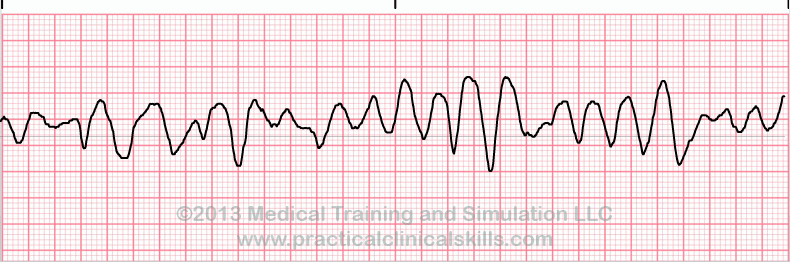 AV blok III. stupně
komorová fibrilace
(srdce nefunguje jako pumpa, poškození mozku po 3 – 5 minutách fibrilace)
Kompletní blokáda převodu vzruchů ze síní na komory, P a QRS se objevují nesynchronizovaně
25
https://upload.wikimedia.org/wikipedia/commons/thumb/6/64/Afib_ecg.jpg/400px-Afib_ecg.jpghttp://www.qureshiuniversity.com/Ventricular%20Fibrillation.gif
https://ekg.academy/ekgtracings/313.gif
Diagnostické využití EKG
ischemie srdce, infarkt myokardu
elektrolytová nerovnováha - hyperkalémie
B (elevace ST)
A
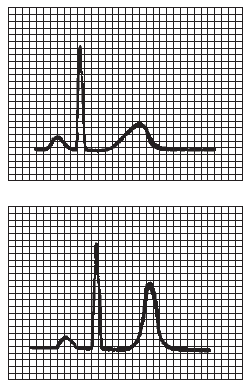 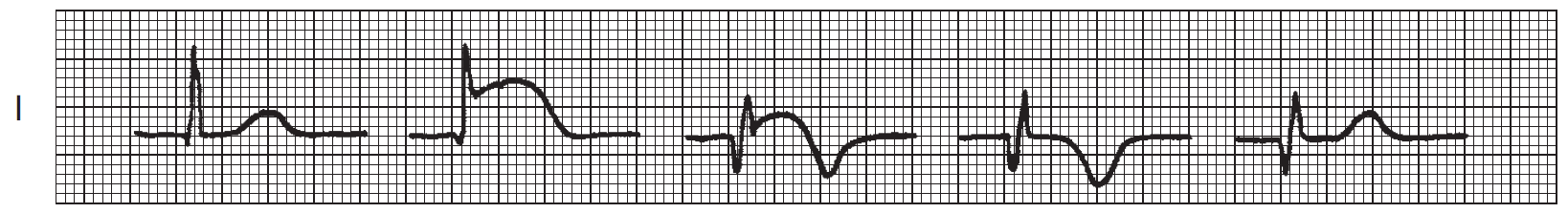 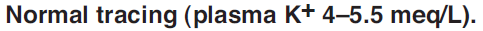 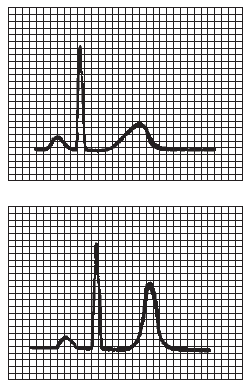 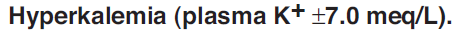 26
Fyziologický ústav, Lékařská fakulta Masarykovy univerzity
Diagnostické využití EKG
24-hodinové monitorování EKG (Holter)
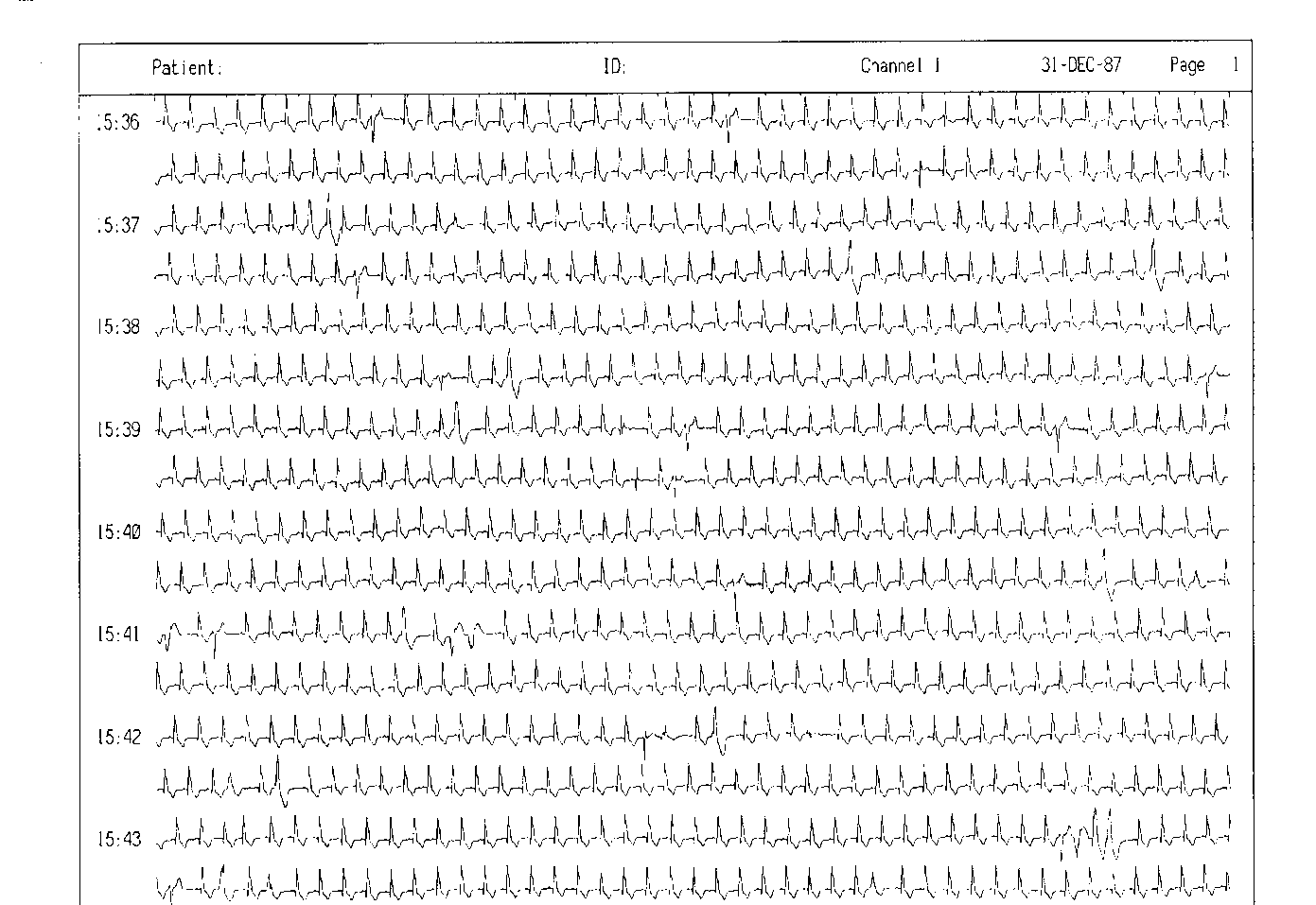 27
Fyziologický ústav, Lékařská fakulta Masarykovy univerzity
Dodatek k EKG
28
Fyziologický ústav, Lékařská fakulta Masarykovy univerzity
Svod II a aVR
Všimněte si vzhledu EKG ve svodu II a aVR. Oba svody se dívají na elektrickou srdeční aktivitu z podobného úhlu (odchylka jen 30°), ale aVR má opačnou polaritu (dívá se na srdce vzhůru nohama v porovnání s II). 
Proto jsou svody II a aVR podobné, jen vůči sobě zrcadlově obrácené.
–
–
–
+
-30°
aVL
+
–
+
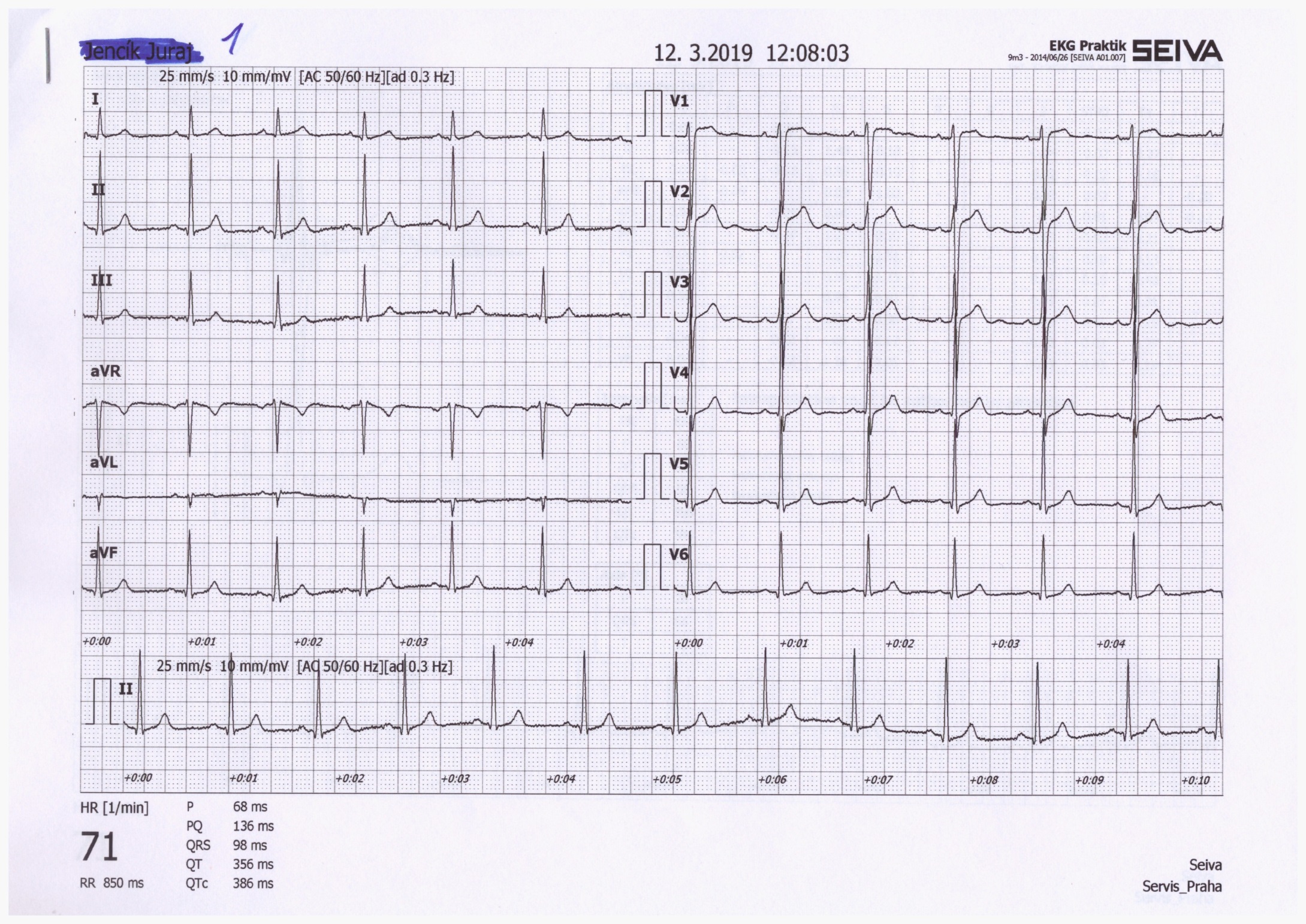 0°
I
qRs
–
–
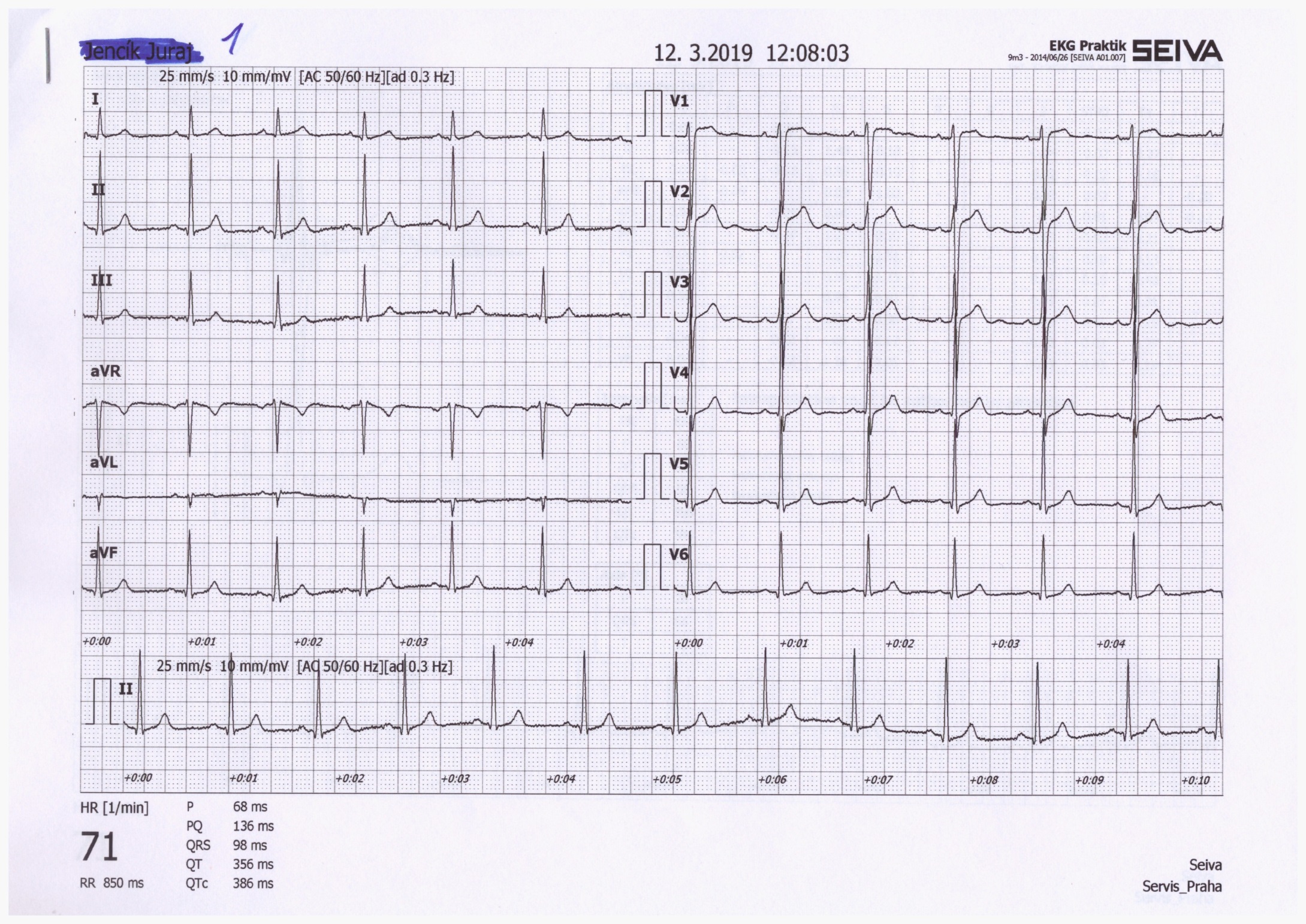 aVR
rSr‘
+
30°
+
+
II
aVR má obvykle negativní T a P
III
aVF
60°
120°
29
90°
Díky jinému vzhledu má QRS v aVR a II svodu různý zápis.
součet výchylek QRS
výchylky QRS
QRS ve svodech a el. osa
Zápis QRS
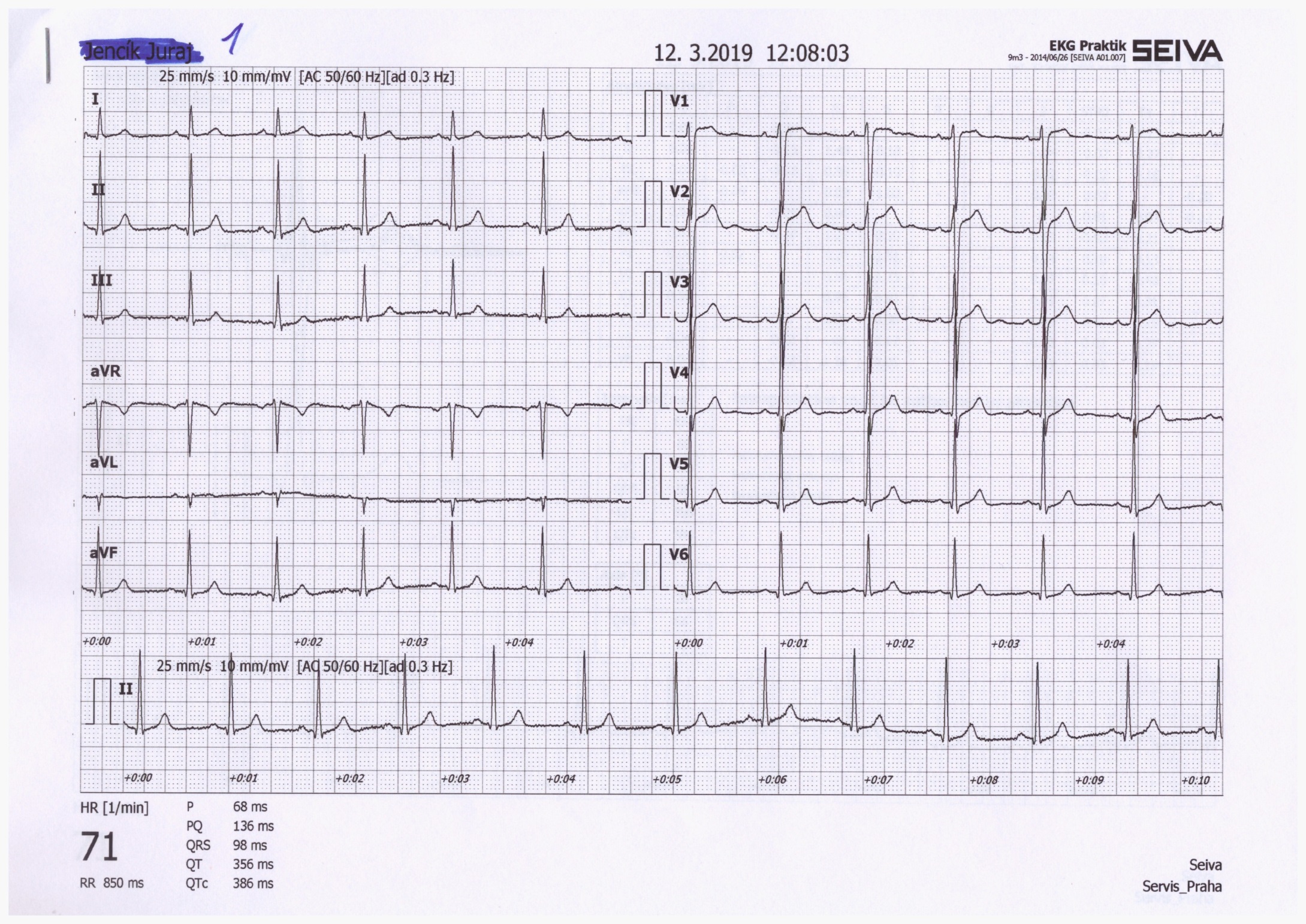 Q = -1
R = 6
S = 0
qR
QRS = 5
Q = -1
R = 17
S = -1
qRs
QRS = 15
Q = 0
R = 10
S = -1
qRs
QRS = 9
Q = 1
R = -11
S = 0
rSr‘
QRS = -10
Q = 0
R = -3
S = 0
qr‘
QRS = -3
Q = -1
R = 13
S = -1
qRs
QRS = 11
30
Fyziologický ústav, Lékařská fakulta Masarykovy univerzity
Pro zjednodušení výpočtu výchylek je Q první kmit, R druhý kmit a S třetí kmit
Elektrická osa jinak
Najděte svod s největším a nejmenším součtem výchylek (jen tak od oka) – tyto svody budou na sebe kolmé. Úhel svodu s největším součtem QRS bude určovat přibližně el. osu srdeční. Nebude to dokonale přesné, ale to v praxi ani není potřeba.
výchylky QRS
součet QRS
–
–
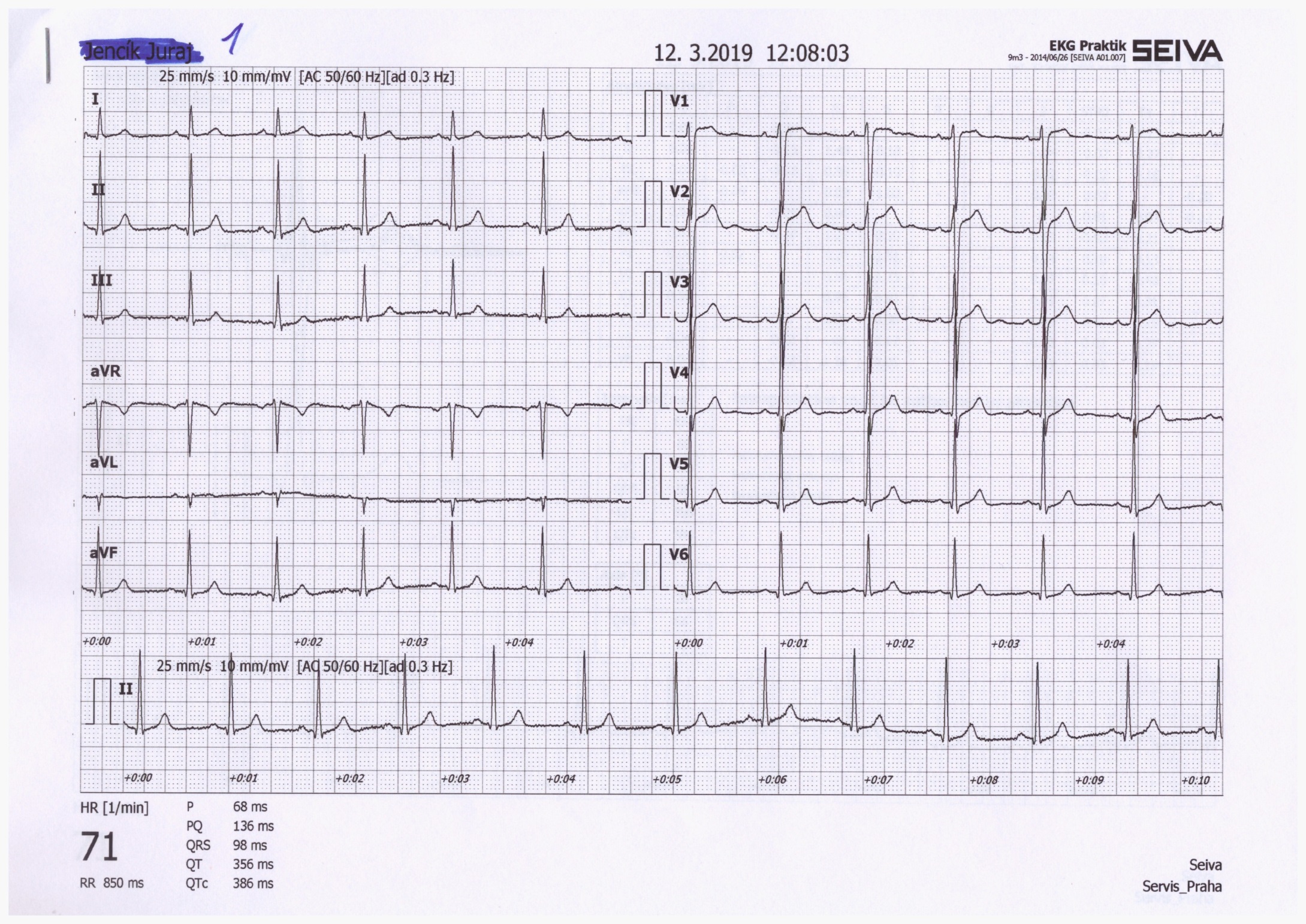 –
Q = -1
R = 6
S = 0
QRS = 5
+
+
-30°
Q = -1
R = 17
S = -1
aVL
QRS = 15
+
Q = 0
R = 10
S = -1
–
0°
QRS = 9
Q = 1
R = -11
S = 0
–
QRS = -10
–
30°
I
Q = 0
R = -3
S = 0
+
+
QRS = -3
El. osa srdeční o něco víc než 60° (protože QRS aVL je lehce záporné)
+
Q = -1
R = 13
S = -1
60°
QRS = 11
120°
90°
31
aVR
II
III
aVF
Určení elektrické osy srdeční – jak to dopadlo podle počítače?
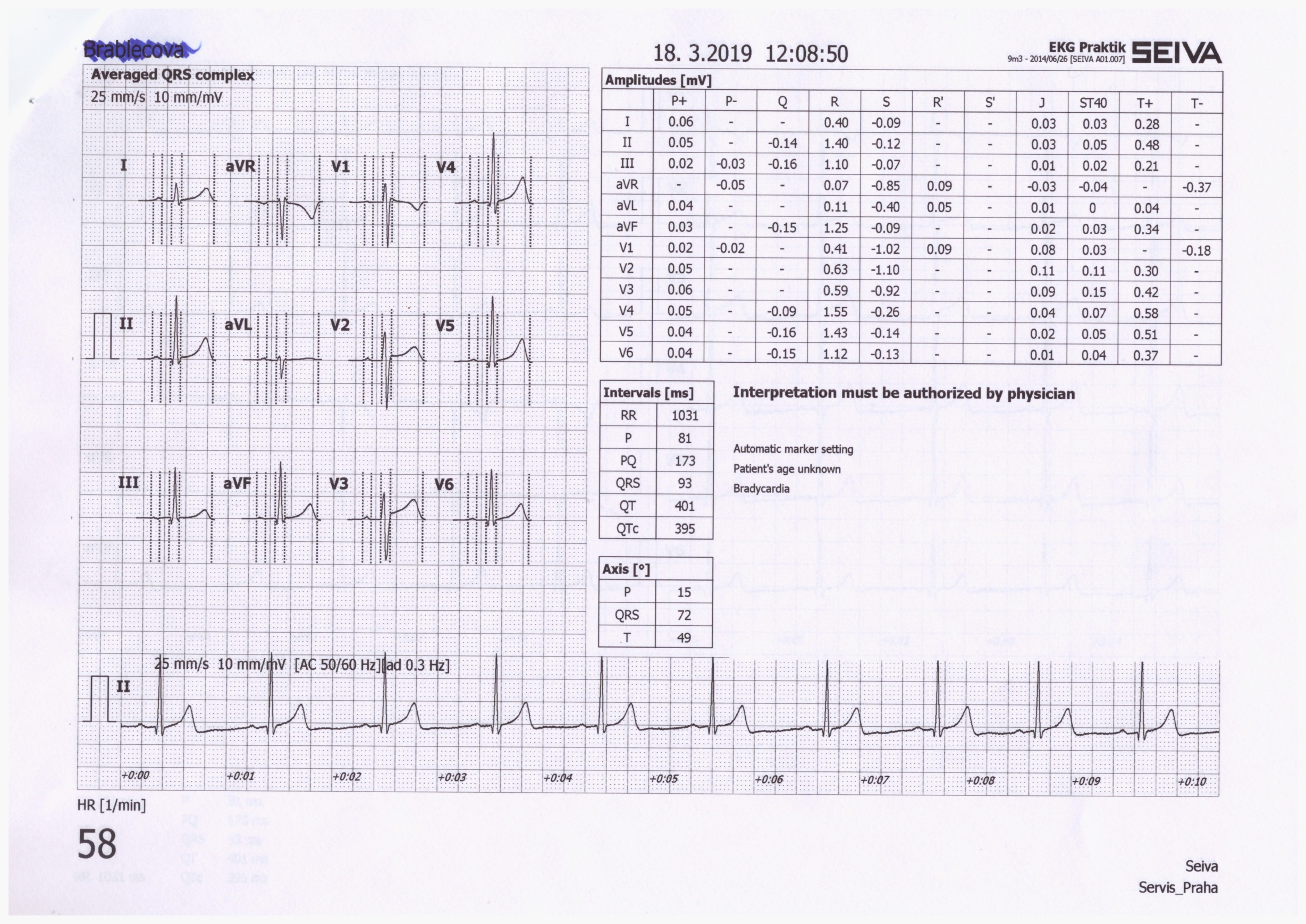 el. osa pro depolarizaci síní
el. osa pro depolarizaci komor
72°
el. osa pro repolarizaci komor
32
Flutter síní
Pravidelné pilovité zuby mezi QRS. Pravidelné RR, tachykardie. 
Podkladem je krouživý vzruch (re-entry) v síních. 
Pravidelnost je dána počtem „otoček“ vzruchu na převedení na komory (na obrázku:  3 otočky na 1 převedení na komory).
Pokud flutter nevymizí, mění se ve fibrilaci síní.
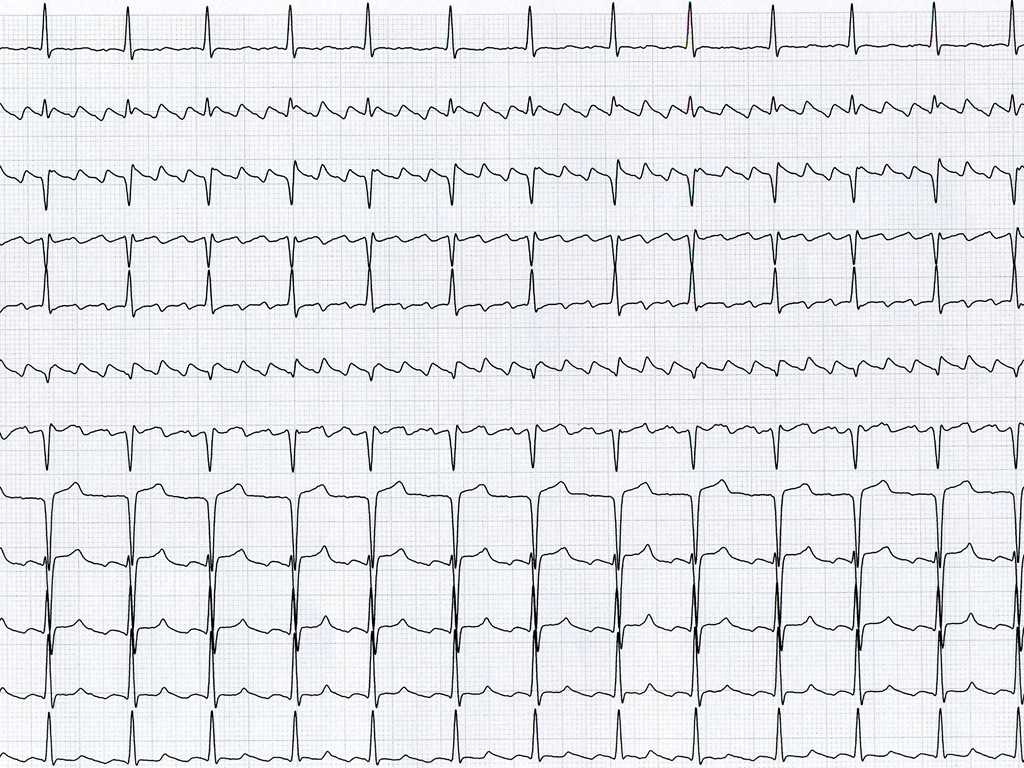 33
Fyziologický ústav, Lékařská fakulta Masarykovy univerzity
Fibrilace
Fibrilace: nesynchronizovaná aktivita kardiomyocytů
Síňová– chybí P, slabě nepravidelně „zubatá“ izolinie,  RR nepravidelné, frekvence 80 – 180/min, není život ohrožující, ale vyčerpává srdce
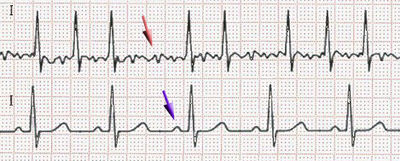 fibrilace
fyziologie
Komorová – srdce nefunguje jako pumpa, nulový srdeční výdej, poškození mozku po 3 – 5 minutách fibrilace, bez včasné defibrilace se kardiomyocyty vyčerpají a přechází v asystolii
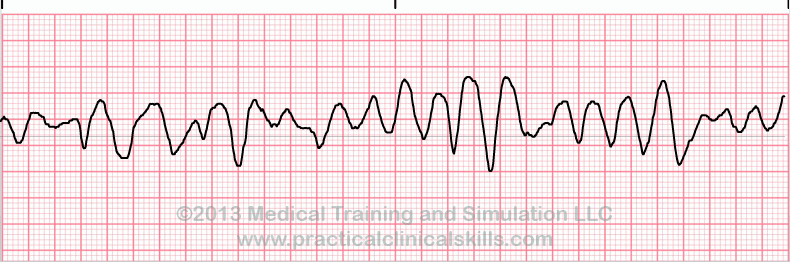 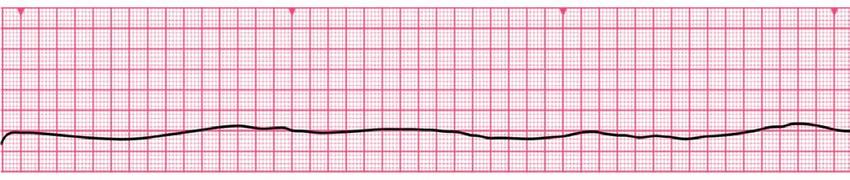 Asystolie – není přítomná elektrická aktivita, nedá se řešit defibrilací
34
Fyziologický ústav, Lékařská fakulta Masarykovy univerzity
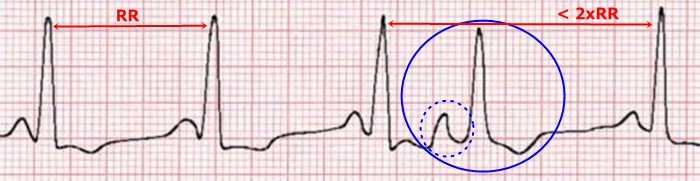 Extrasystoly
Supraventrikulární – ektopický vzruch vzniká v síni nebo v převodním systému AV
QRS komplex extrasystoly má normální tvar (vzruch se komorou šíří normálně), 
vlna P nemá normální tvar (může být záporná či zakrytá QRS),
může být s postextrasystolickou pauzou (pokus se vzruch šíří zpětně síněmi a vybije SA)
Ventrikulární – ektopický vzruch vzniká v komoře
QRS komplex nemá normální tvar („obluda“)
při pomalé srdeční frekvenci je bez kompenzační pauzy (extrasystola je vmezeřená mezi normální QRS) o sinusovém rytmu, 
nebo obsahuje kompenzační pauzu, pokud další vzruch pocházející z SA uzlu přijde v čase, kdy je komora ještě refrakterní
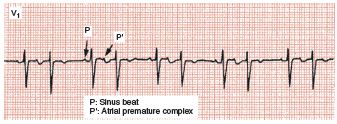 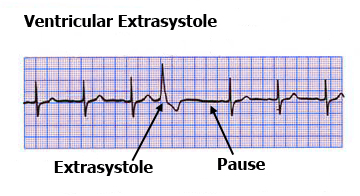 35
Fyziologický ústav, Lékařská fakulta Masarykovy univerzity
elevace ST (Pardeho vlna)
Ischemie srdce
B
C
A
D
E
Patologické Q
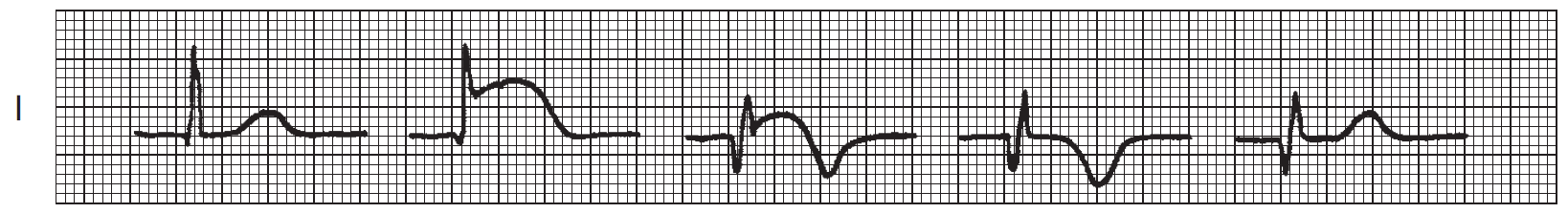 Transmurální infarkt
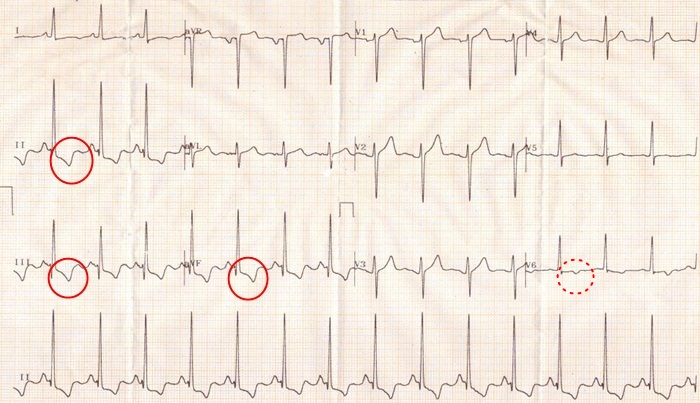 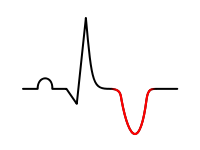 Negativní T (obrácený směr repolarizace)
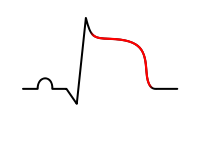 Deprese ST
Elevace ST – některé části tkáně se depolarizují se zpožděním
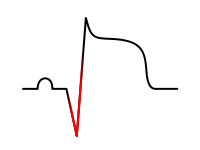 Patologické Q
36
Fyziologický ústav, Lékařská fakulta Masarykovy univerzity
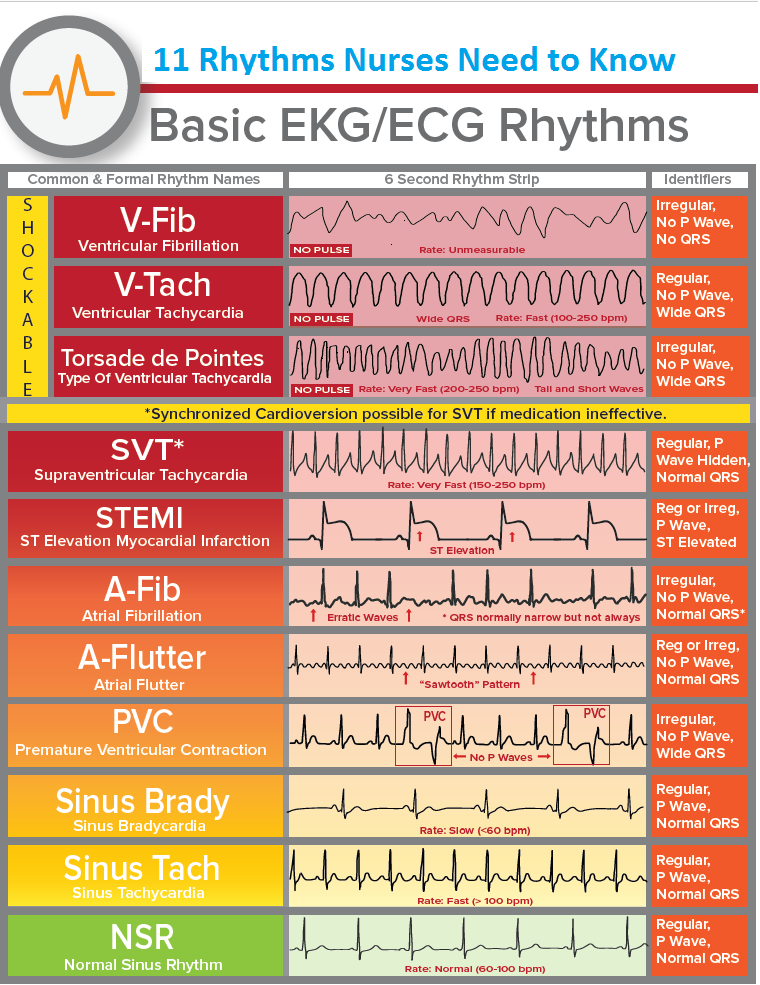 37